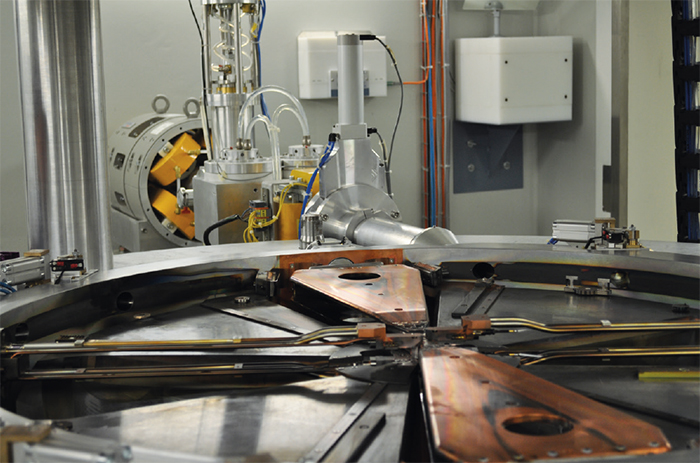 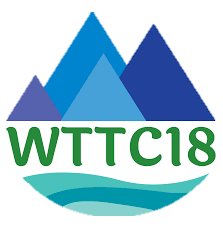 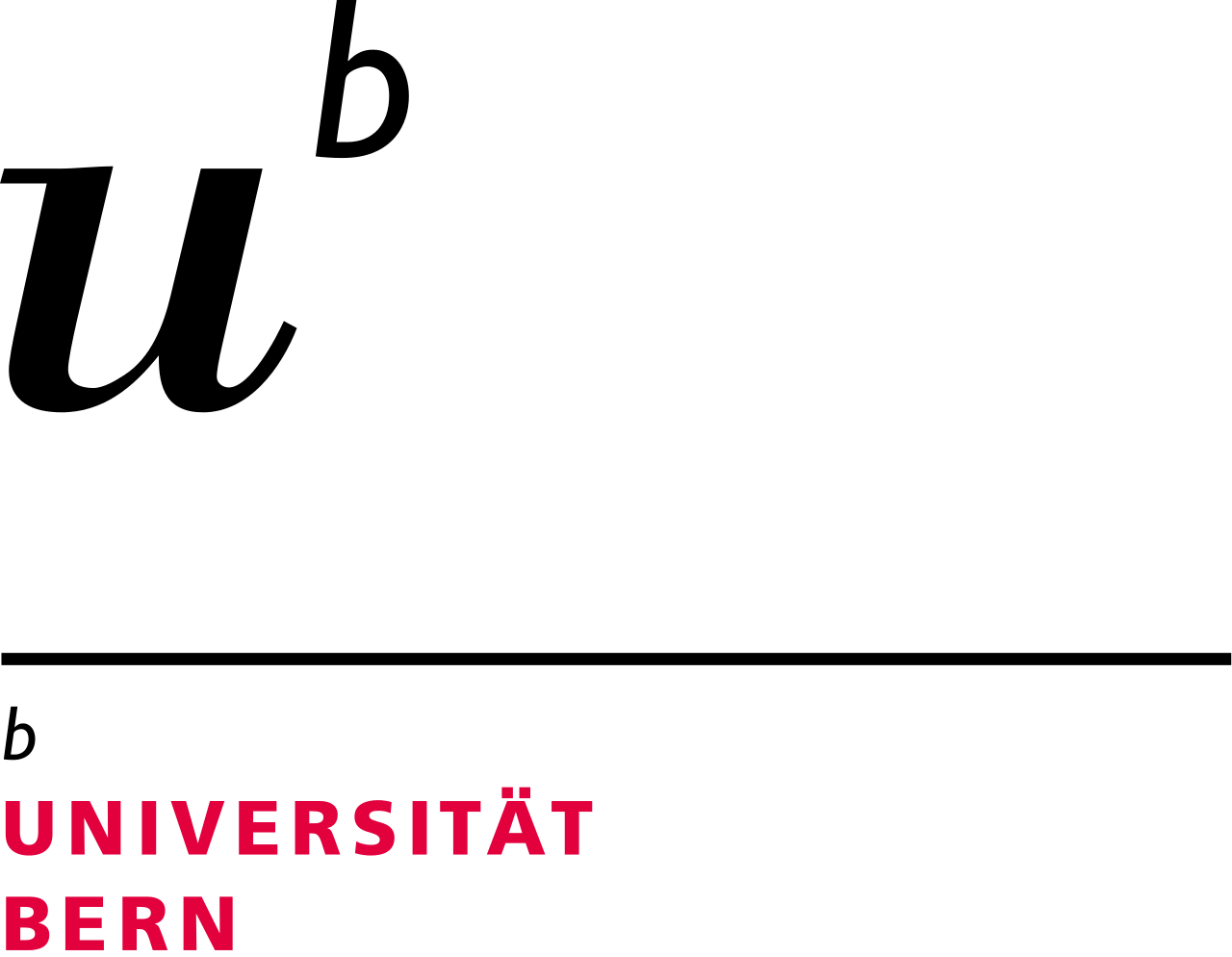 Towards optimized production of 155Tb with solid targets 
at the Bern medical cyclotron
G. Dellepiane1, P. Casolaro1, C. Favaretto2, P.V. Grundler2, I. Mateu1, P. Scampoli1,3, Z. Talip2, N.P. van der Meulen2, S. Braccini1
1 Albert Einstein Center for Fundamental Physics, Laboratory for High Energy Physics, University of Bern, Switzerland
2 Center for Radiopharmaceutical Sciences, Paul Scherrer Institute, Villigen, Switzerland
3 Department of Physics «Ettore Pancini», University of Napoli Federico II, Complesso Universitario di Monte S. Angelo, Italy
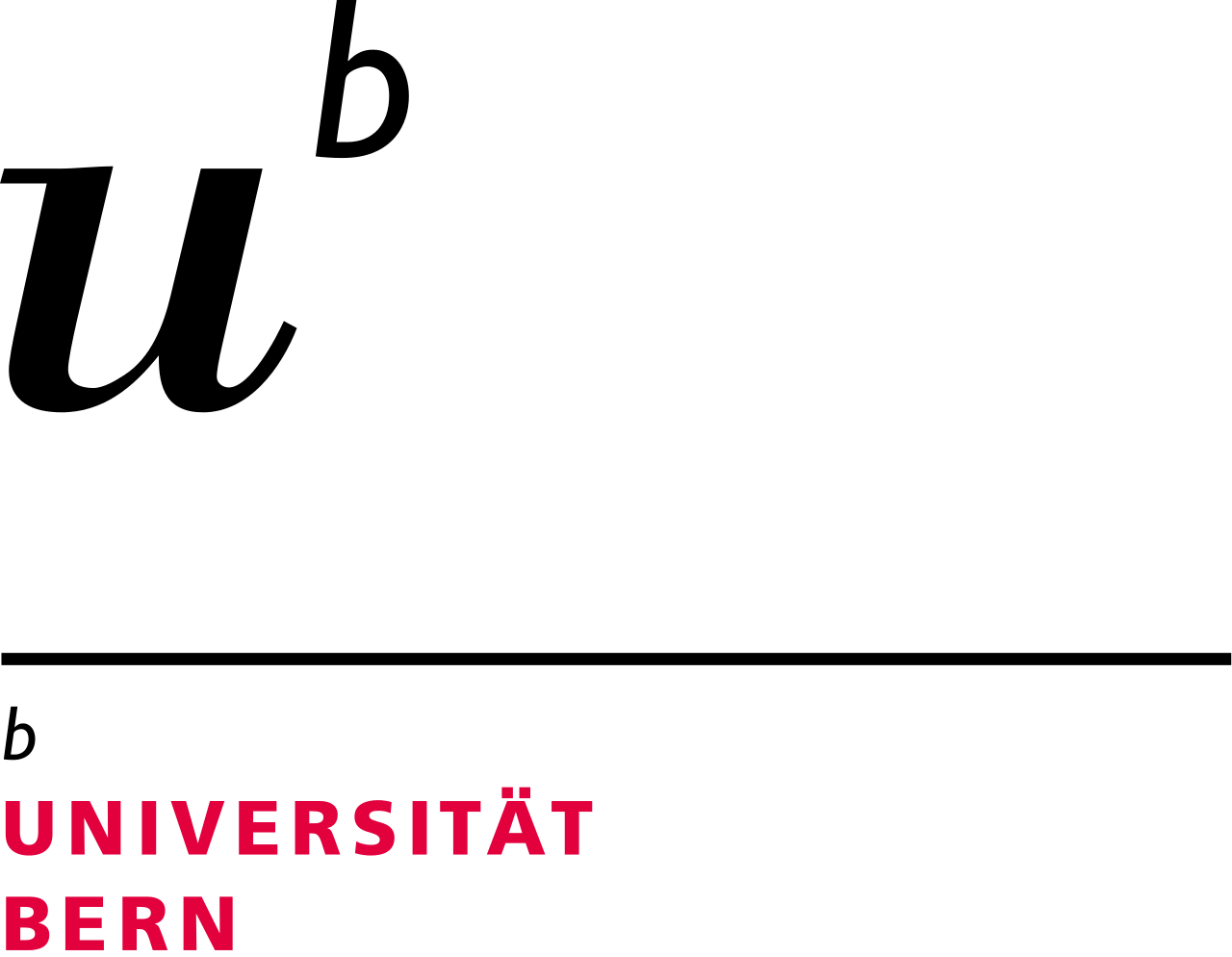 Theranostics in nuclear medicine
Terbium: the Swiss Army Knife
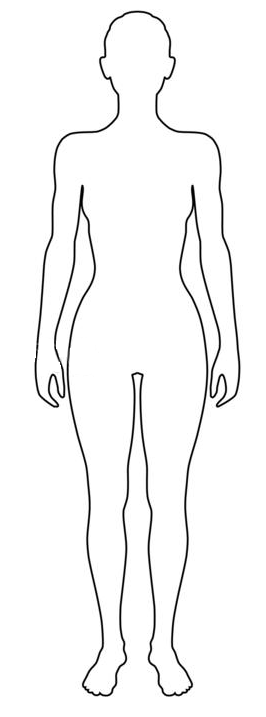 PET / SPECT imaging 
(β+ / γ)
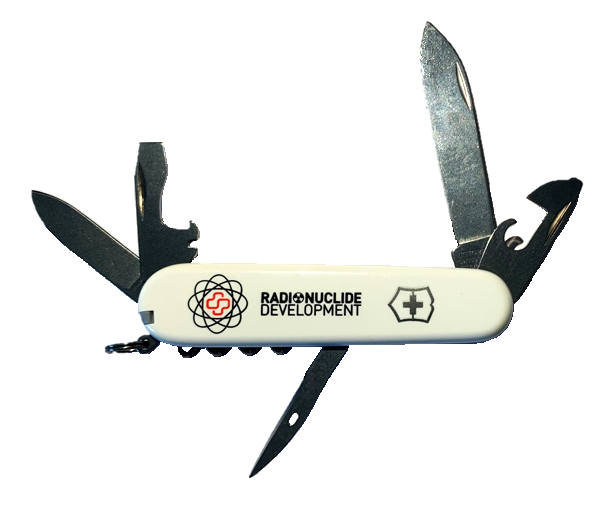 Tb 161
6.90 d
Tb 152
17.5 h
β-  
γ
e-
εβ+  
γ
Tb 155
5.32 d
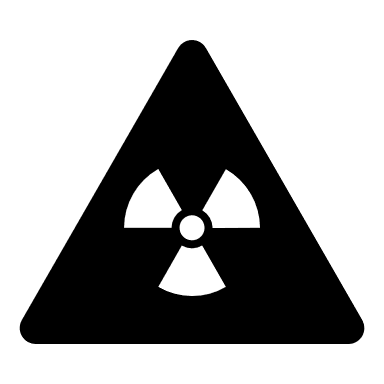 Tb 149
4.1 h
Auger-therapy
ε  
γ
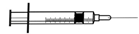 ε
αβ+  
γ
PET
SPECT
α-therapy
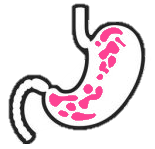 gamma ray
Müller et al. 2012 J Nucl Med 53 1951
Targeted radionuclide therapy (α, β-, Auger)
Charged particle track
Research program ongoing at the Bern cyclotron laboratory:
Theranostic and non-standard radioisotope production with solid targets;
Accelerator and detector physics developments;
Proton beam energy measurement;
Nuclear cross-section measurements.
DNA
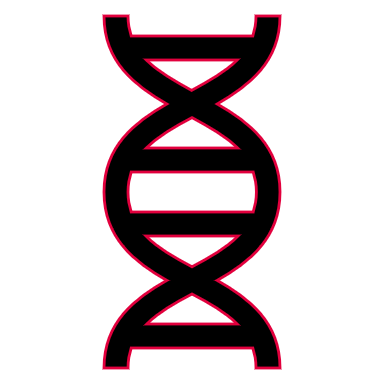 Positron
511 keV gamma ray
G. Dellepiane – WTTC18
β+ emitter
γ emitter
clustered DNA damage
Electron
511 keV gamma ray
α, β-, Auger emitter
1
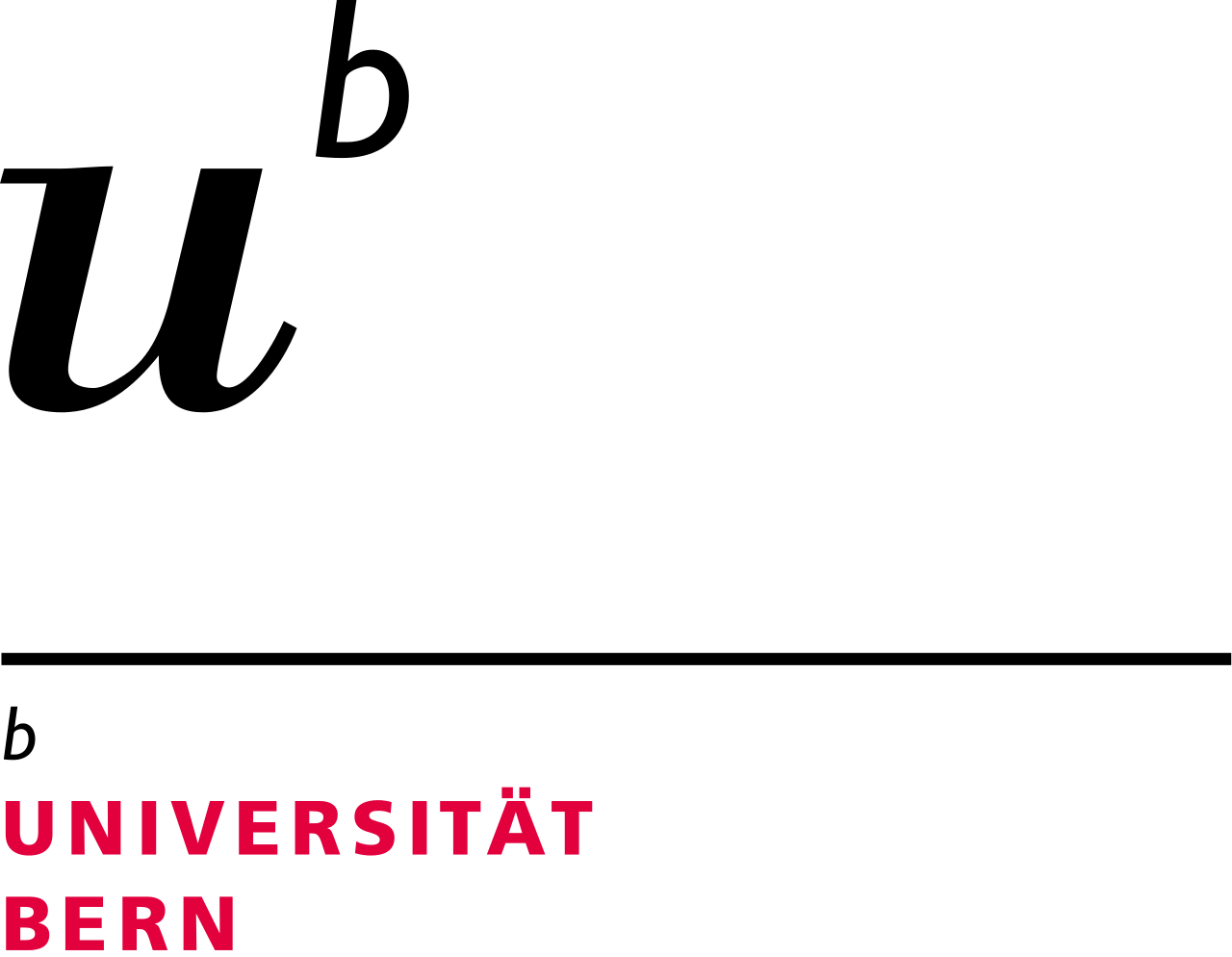 The Bern medical cyclotron laboratory
Solid Target Station (STS)
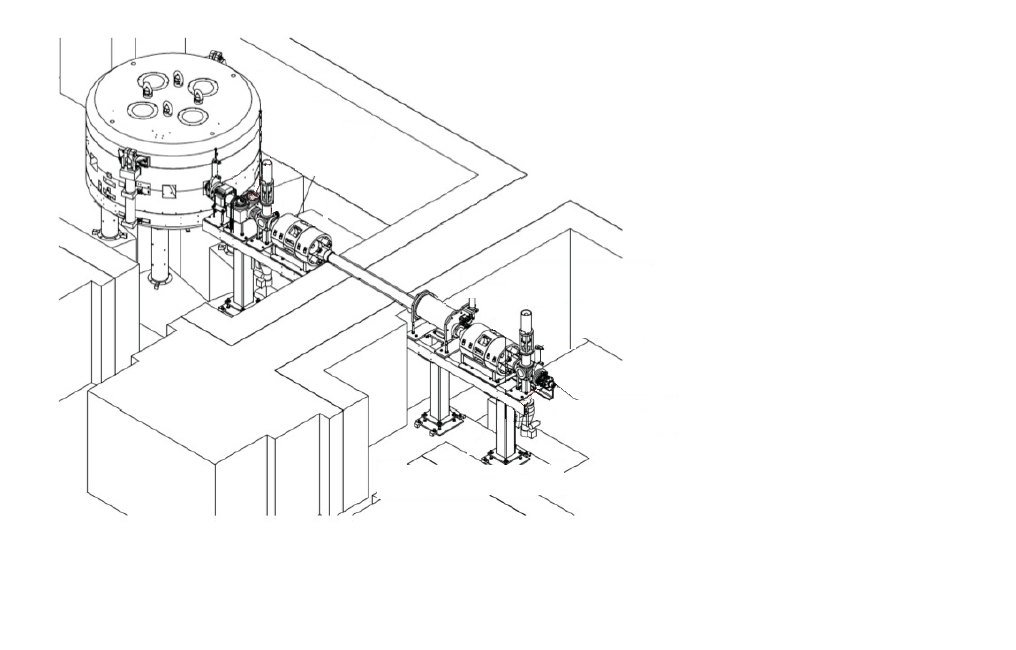 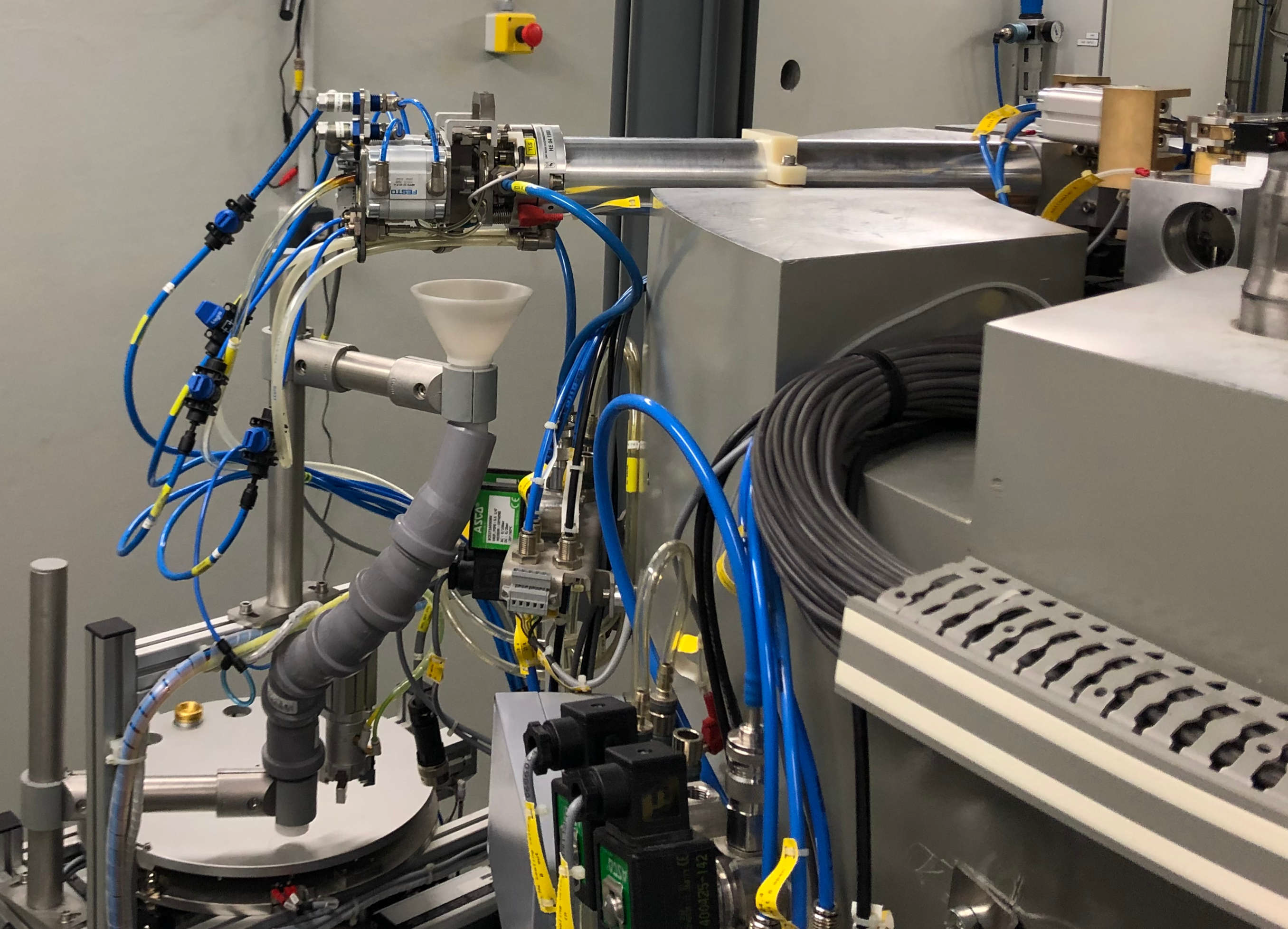 18 MeV Bern medical cyclotron
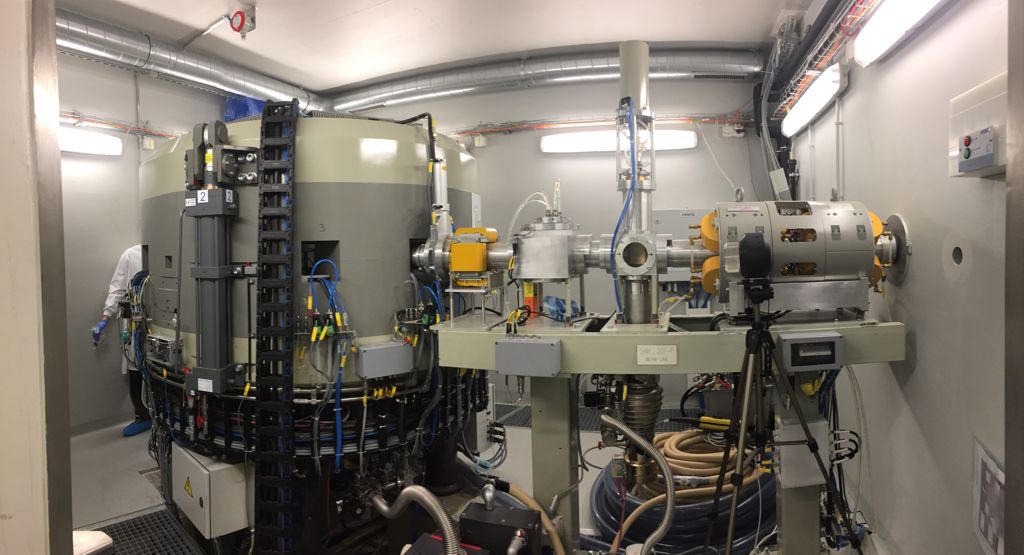 Beam Transfer Line (BTL)
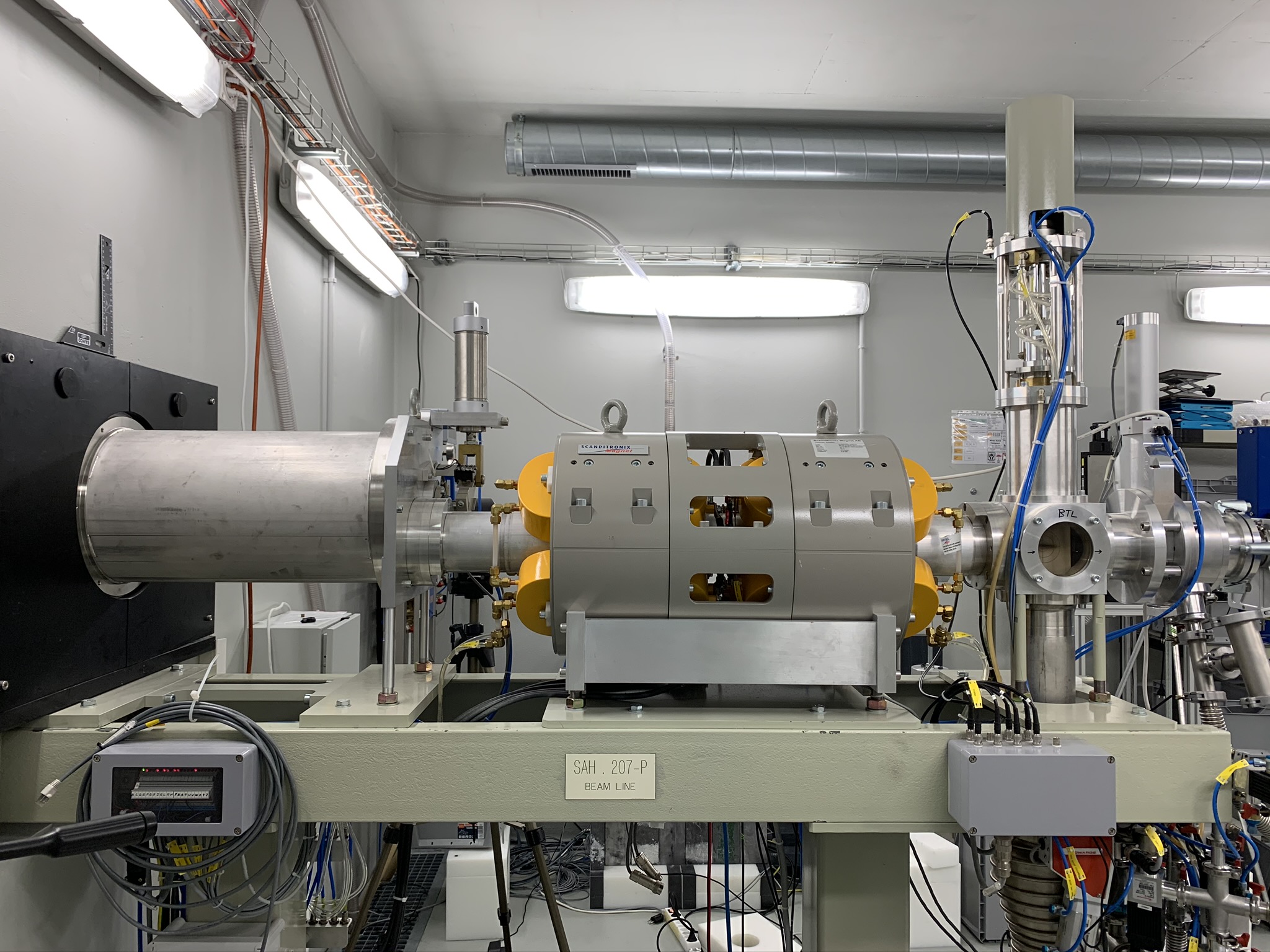 IBA 18/18 HC cyclotron
Two H- ion sources 
High current (max 150 µA) 
8 out ports: 
6 18F liquid targets [industrial production]
Solid Target Station (STS) [research]
Beam Transfer Line (BTL) [research]
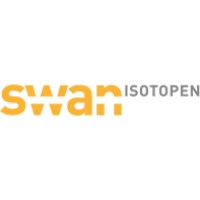 G. Dellepiane – WTTC18
2
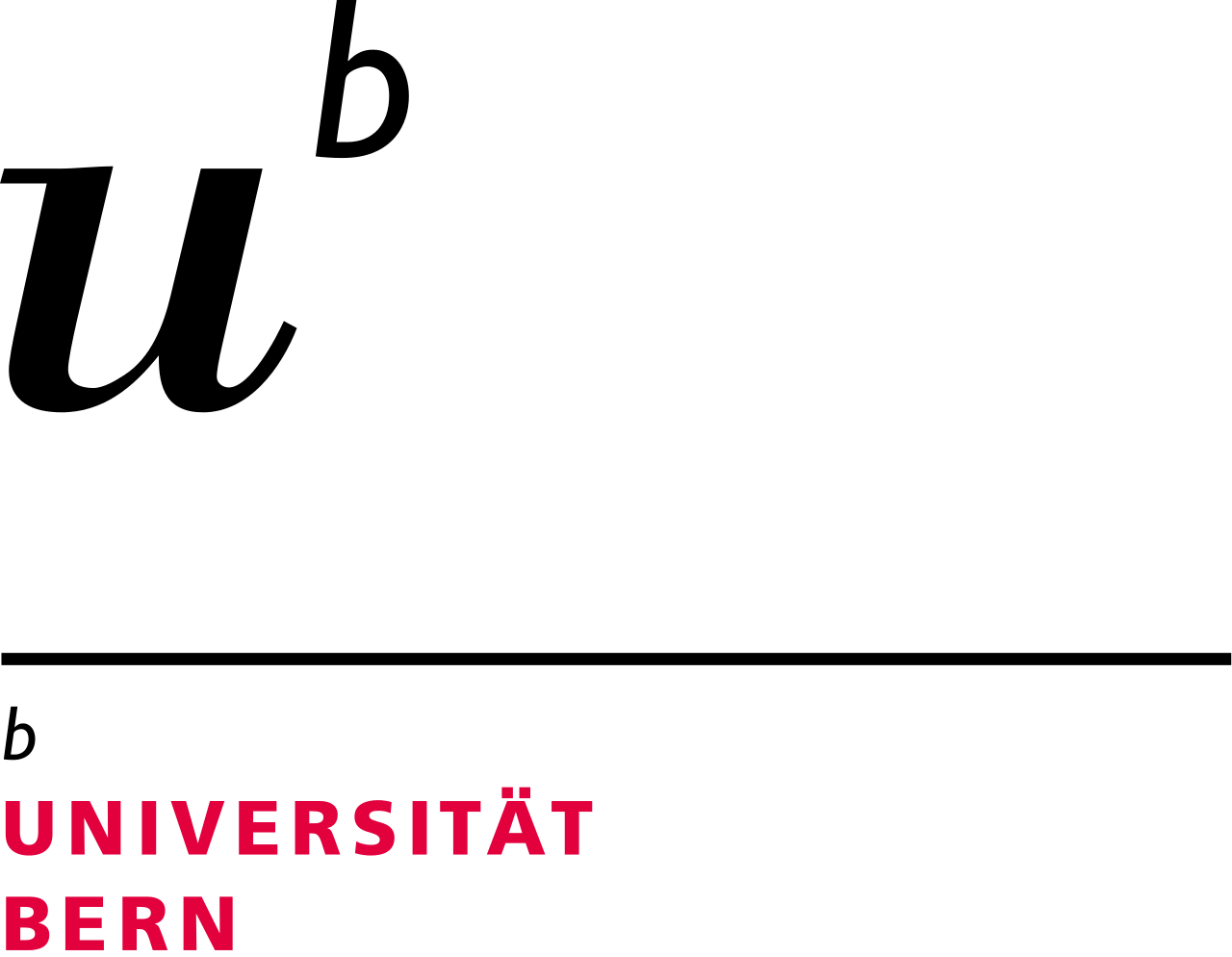 Terbium radioisotopes
155Tb(t1/2 = 5.32 d)
153Tb(t1/2 = 2.34 d)
154Tb
156Tb
154m2Tb
(t1/2 = 22.7 h)
156m2Tb
(t1/2 = 5.3 h)
154m1Tb
(t1/2 = 9.4 h)
154gTb
(t1/2 = 21.5 h)
156m1Tb
(t1/2 = 24.4 h)
156gTb
(t1/2 = 5.35 d)
G. Dellepiane – WTTC18
ec, β+
78.2%
IT
1.8%
IT
100%
IT
100%
ec, β+
98.2%
IT
21.8%
ec, β+
100%
ec, β+
100%
156gTb
156gTb
154Gd
154gTb
156Gd
154Gd
154Gd
154gTb
ec, β+
100%
ec, β+
100%
ec, β+
100%
ec, β+
100%
154Gd
156Gd
154Gd
156Gd
G. Dellepiane et al, Appl. Radiat. Isot. 2022, 184, 110175
3
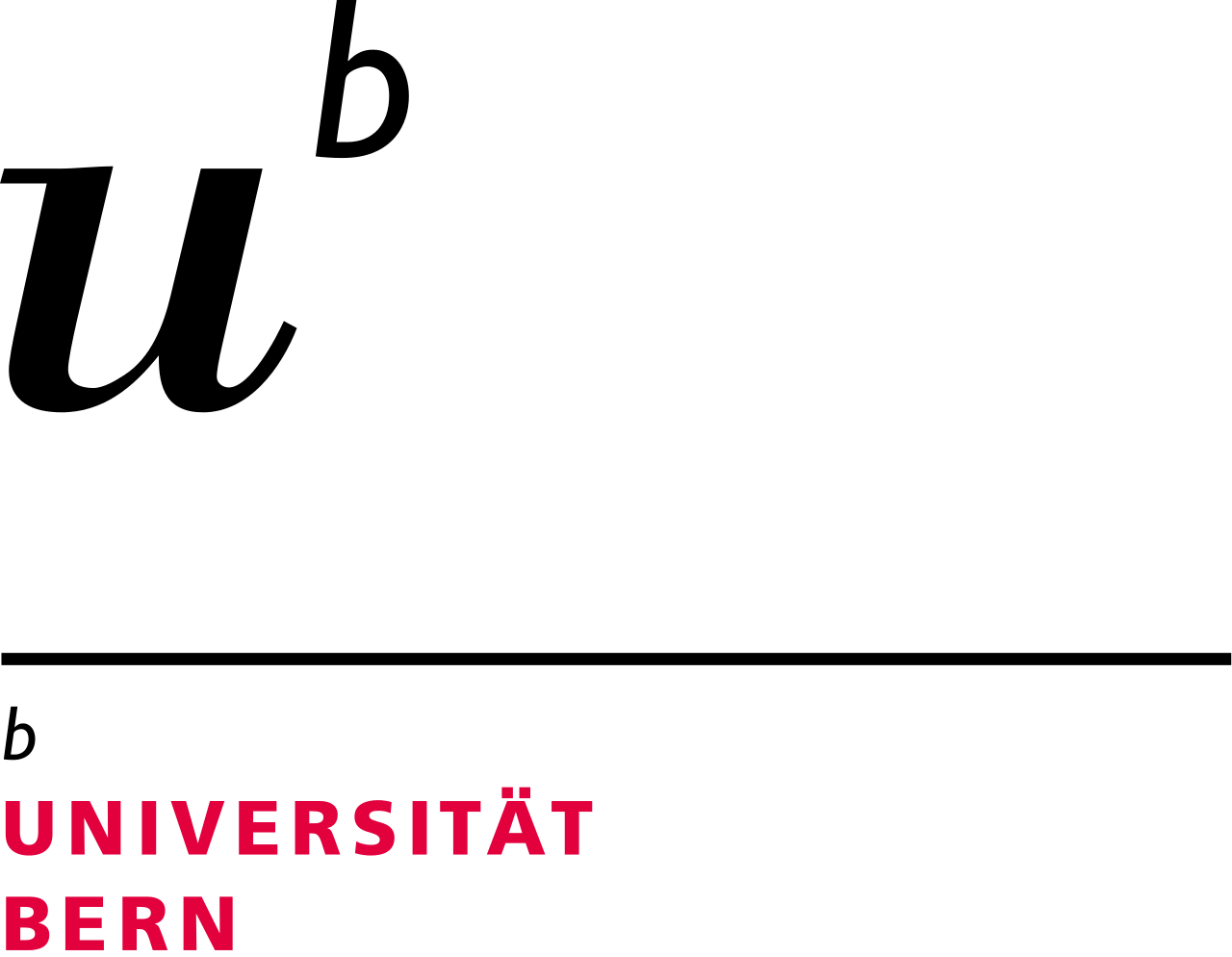 Cross-section measurements
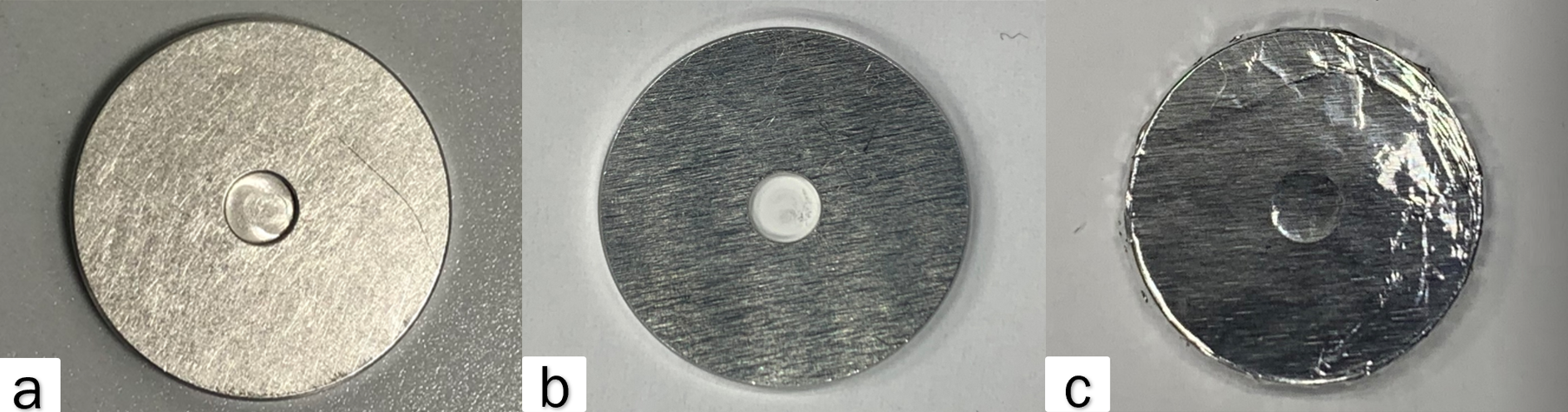 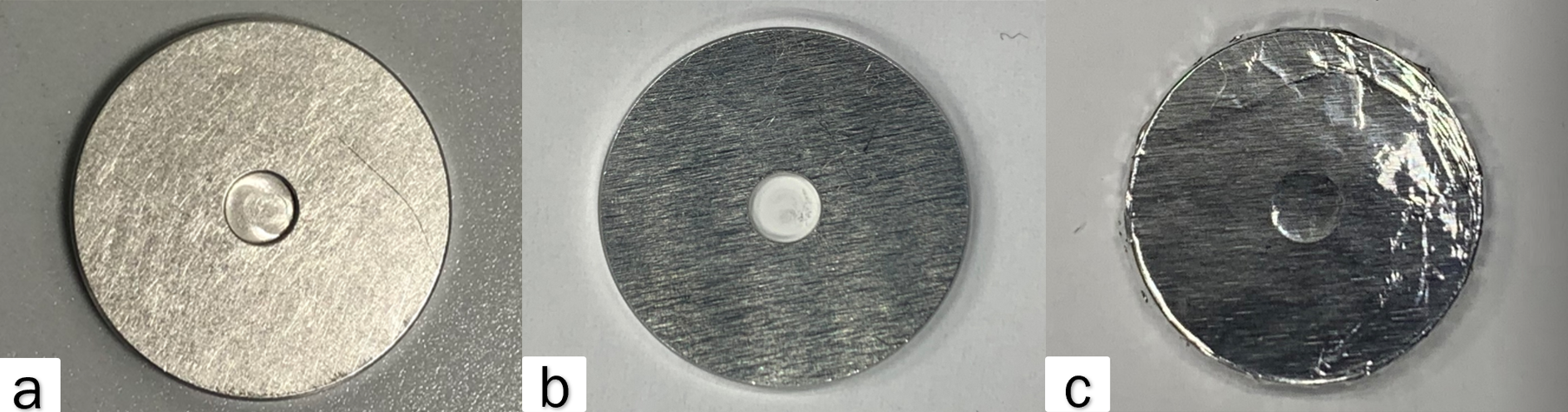 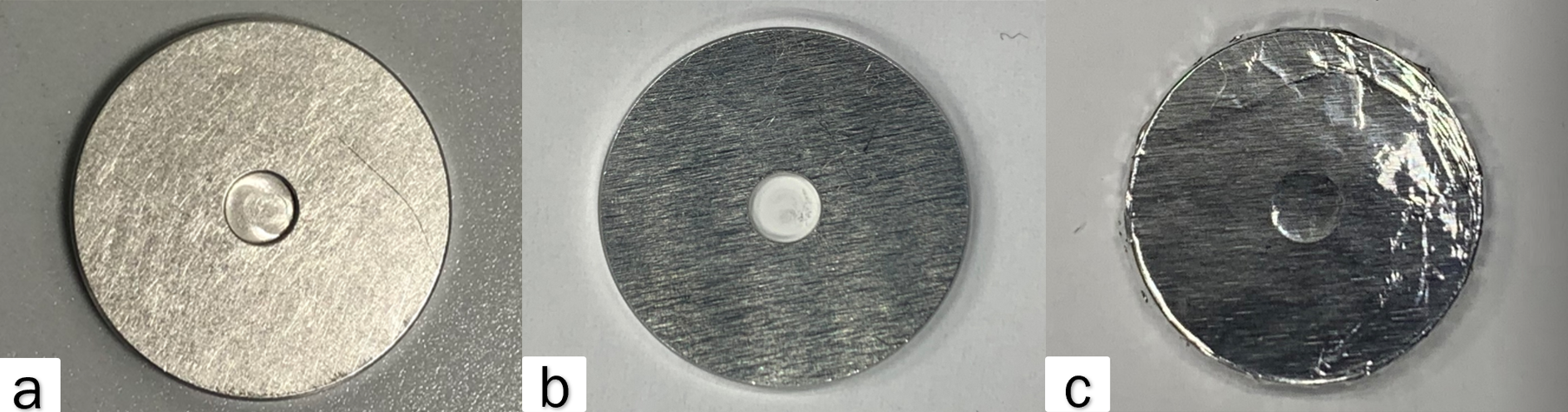 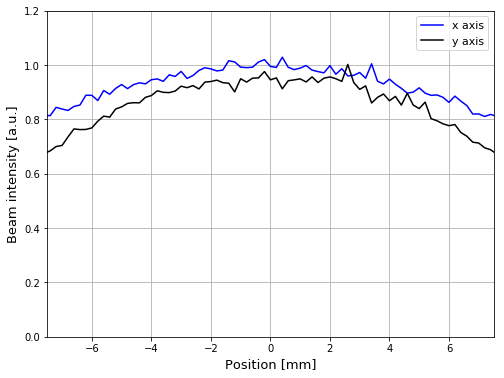 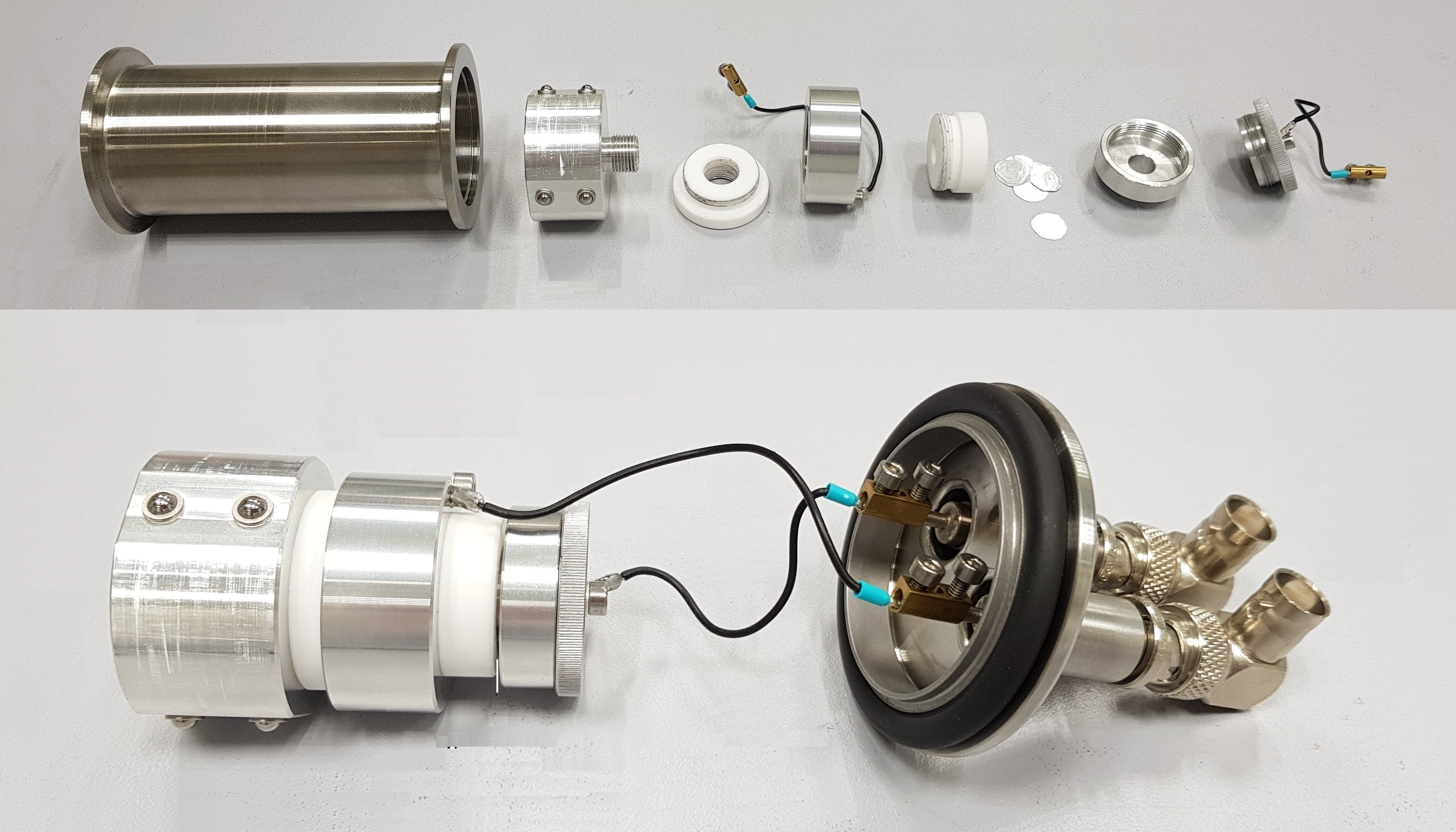 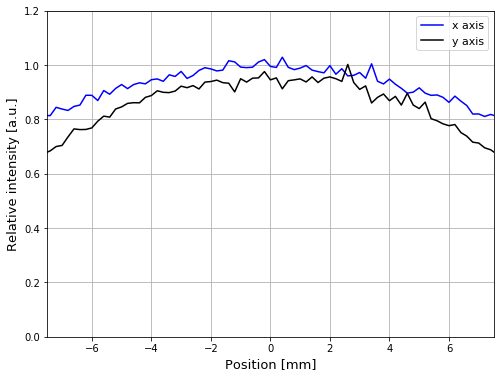 Aluminum attenuators
p
Target material
Target for cross section measurement: (a) empty aluminum disc (24 mm diameter, 2 mm thick); (b) aluminum disc filled with Gd2O3; (c) aluminum disc covered with a thin aluminum foil
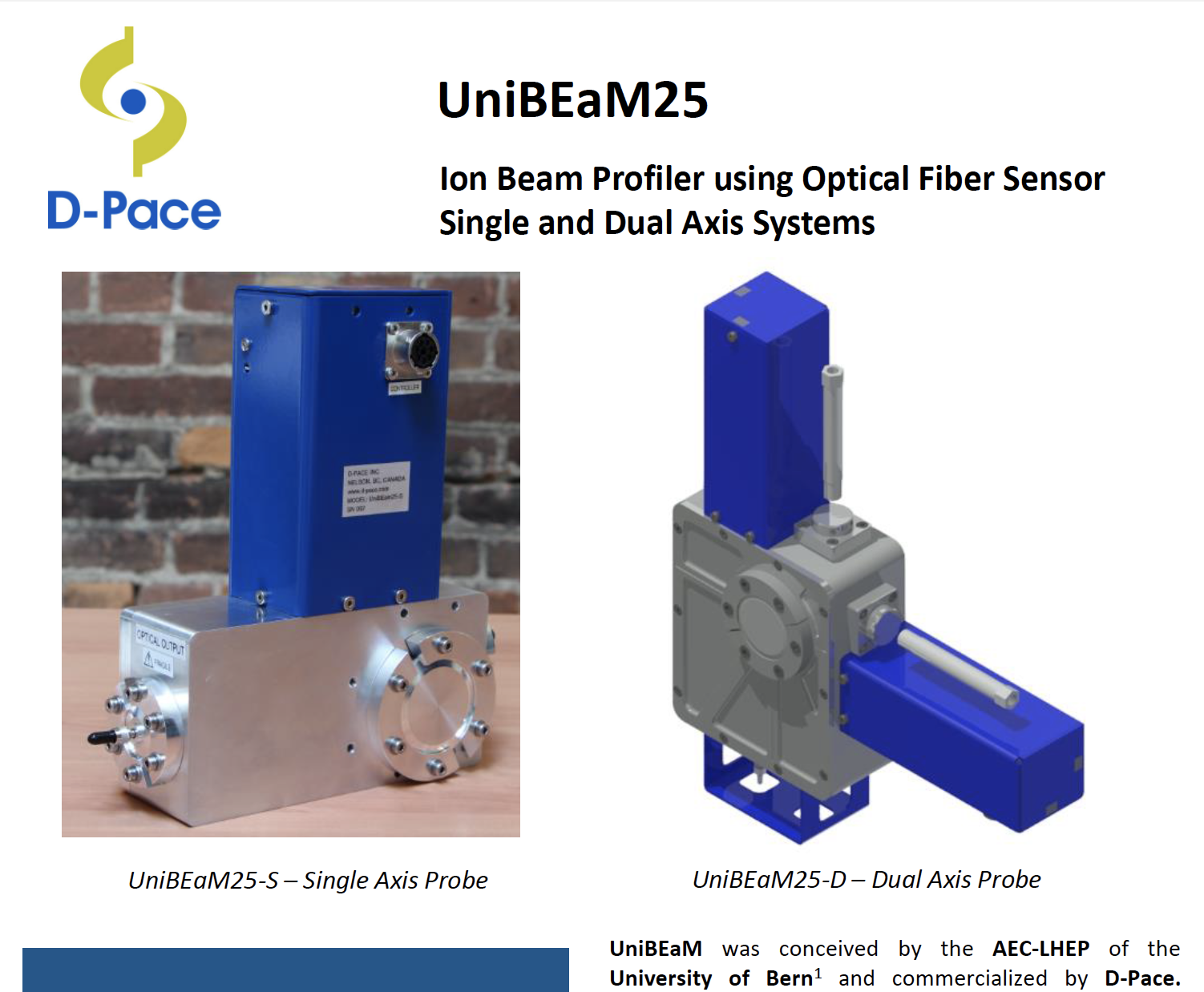 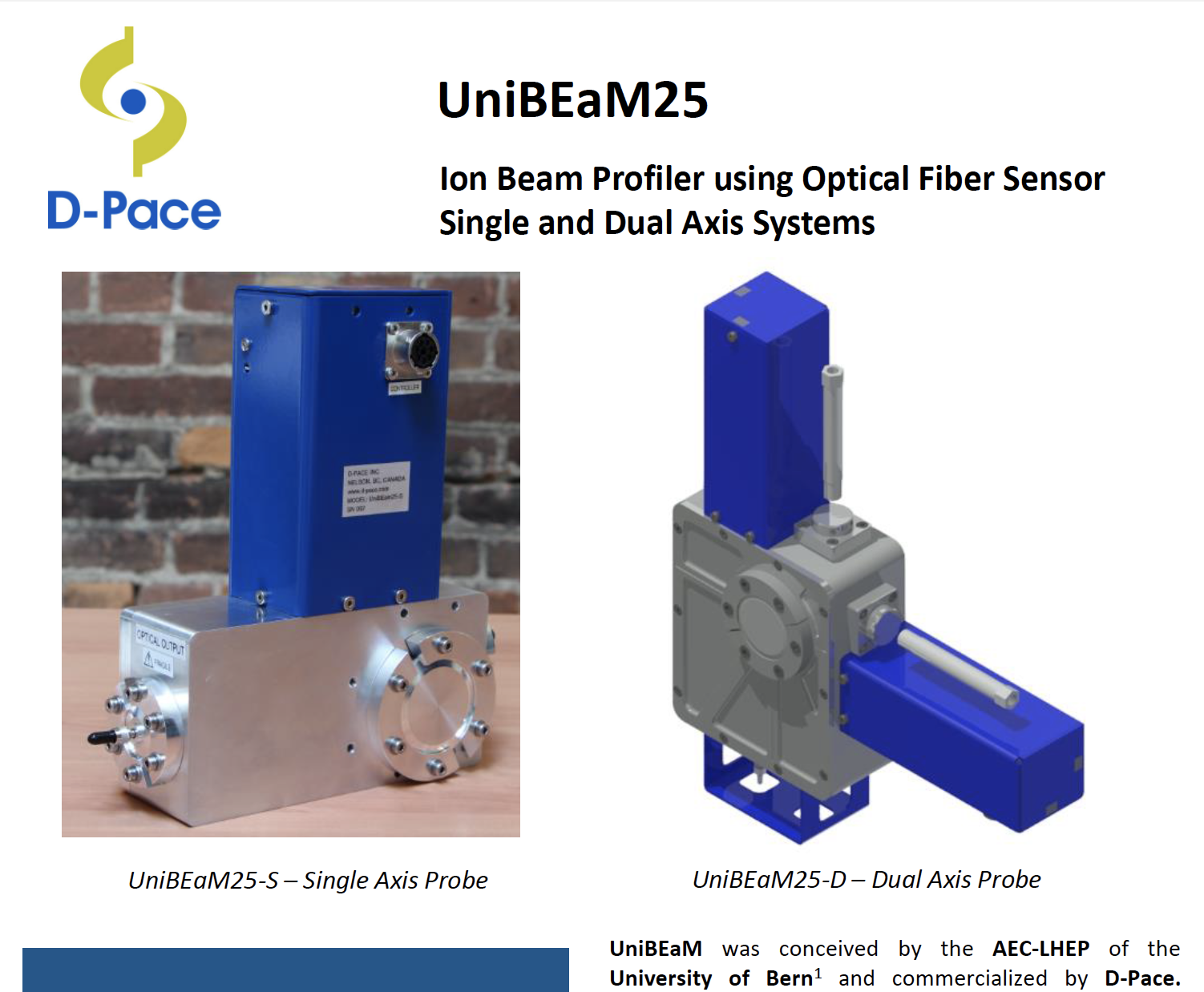 Grounded collimator
Target position
Electron suppressor ring
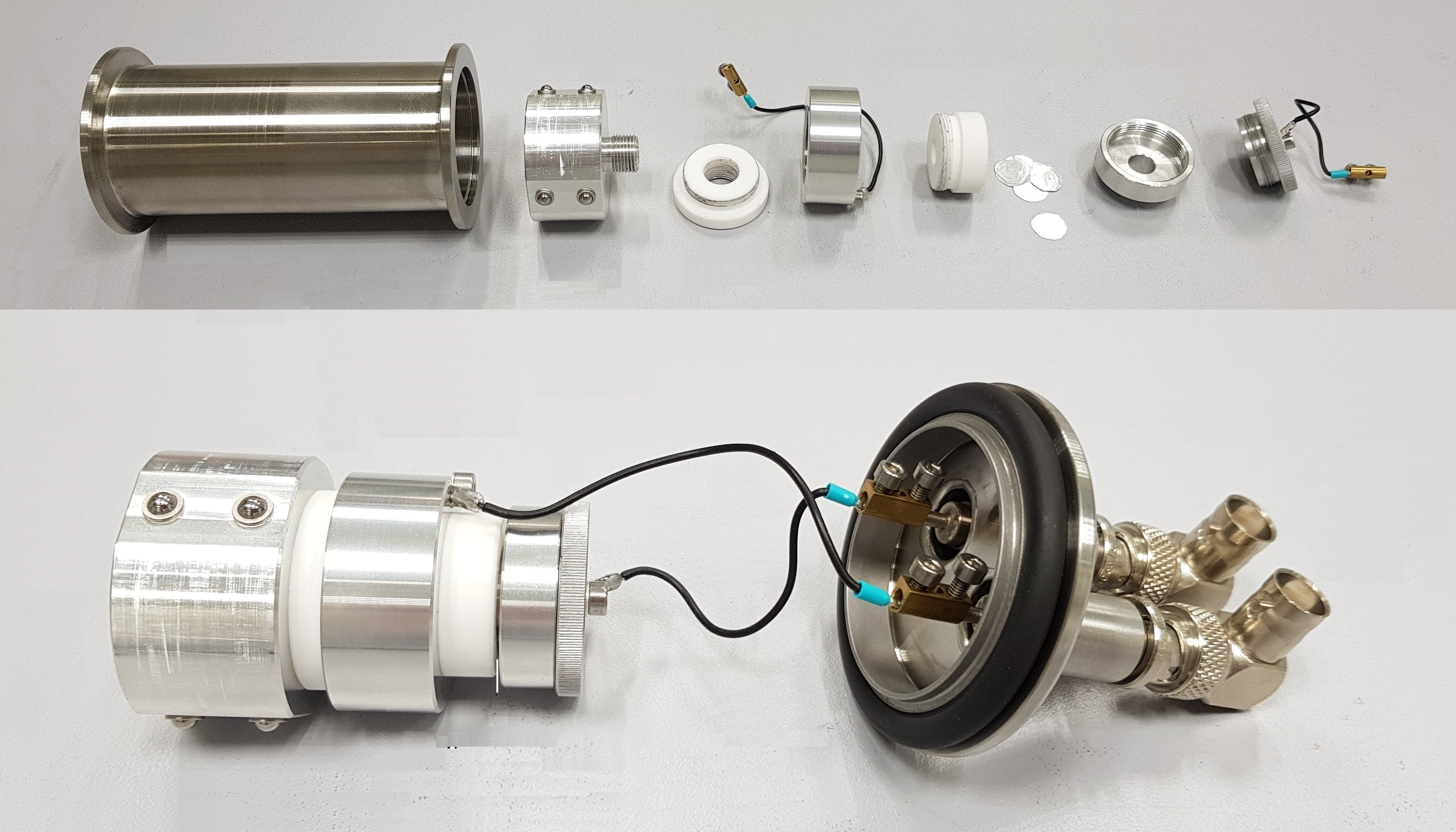 Beam current signal
p
Attenuators position
Bias voltage
Flat beam procedure
COLLIMATOR
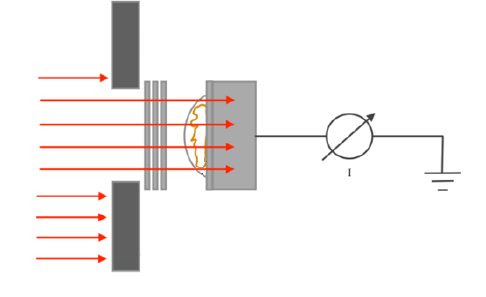 G. Dellepiane – WTTC18
Flat proton beam
TARGET
UniBEaM detector
Developed by LHEP 
commercialized by 
D-Pace
Attenuators
T.S. Carzaniga et al, Appl. Radiat. Isot. 2017, 129, 96
Collimator
4
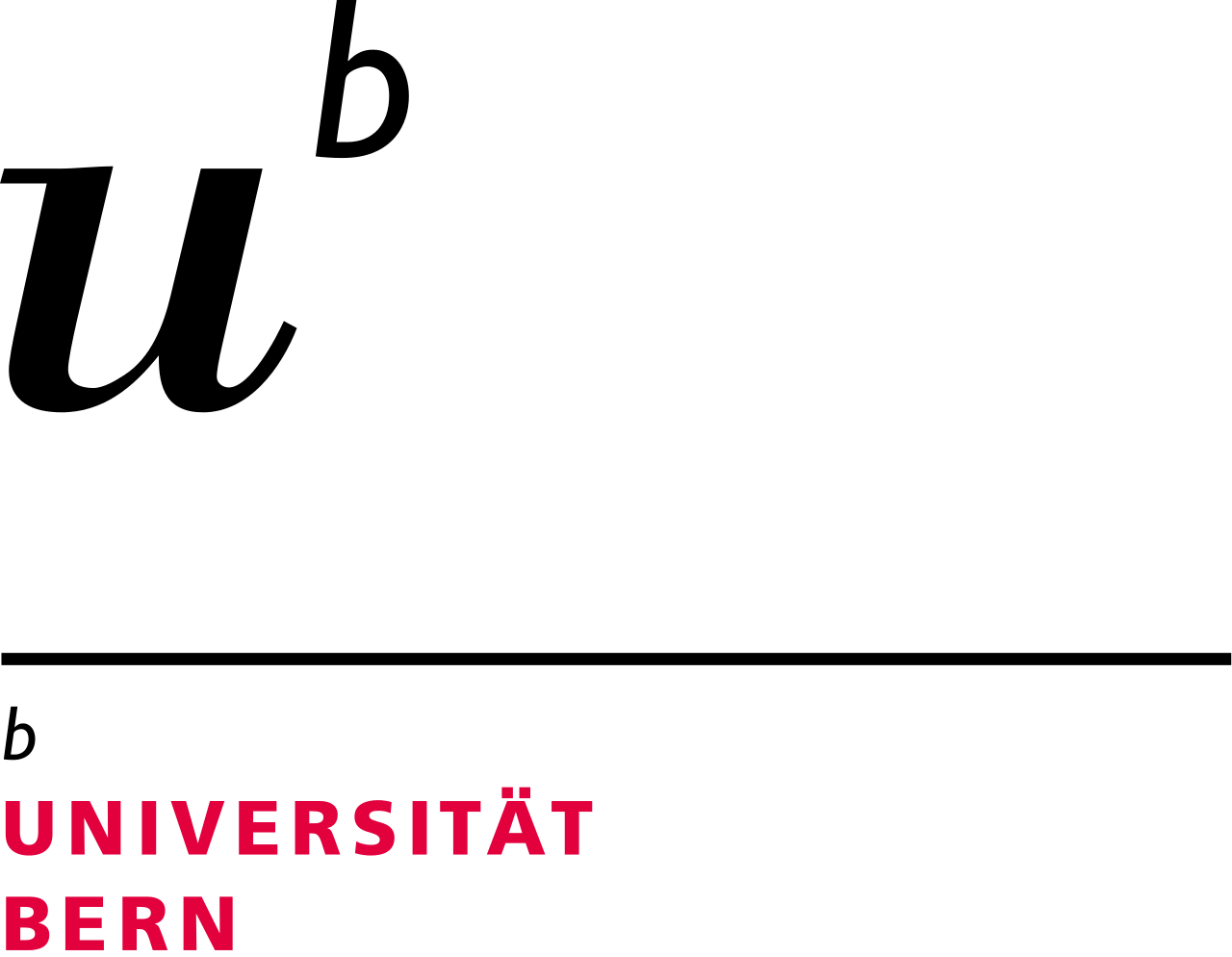 Cross-section measurements: 156Tb
Method 1: t >> T1/2 (156m1Tb, 156m2Tb)
Gd(p,X)
cumulative-type 156Tb cross section
Method 2: several measurements during the decay time
156m2Tb
(t1/2 = 5.3 h)
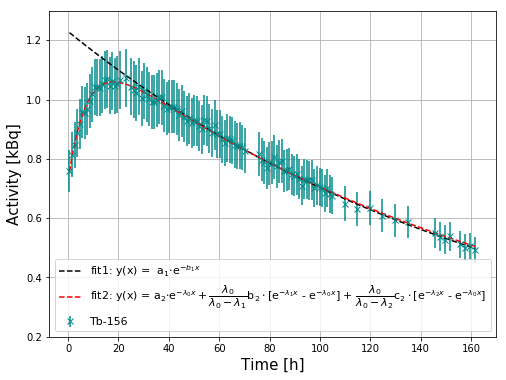 Enriched 155Gd2O3
EC, β+ (100%)
IT (100%)
IT (100%)
156gTb
156gTb
156Gd
EC, β+ (100%)
EC, β+ (100%)
156gTb: 

156m1Tb:

156m2Tb:
156Gd
156Gd
Bateman equations
G. Dellepiane – WTTC18
5
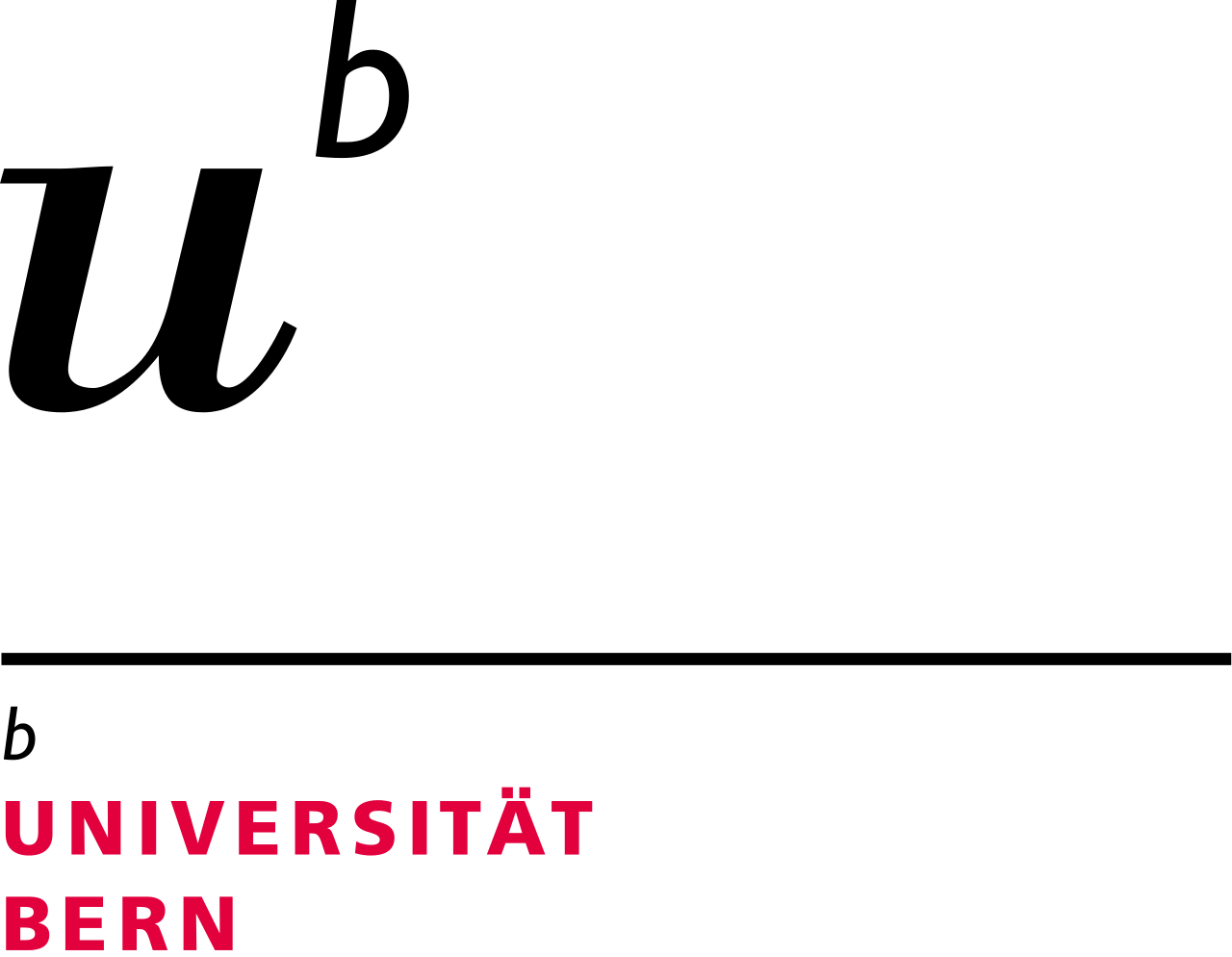 Cross-section measurements: 156Tb
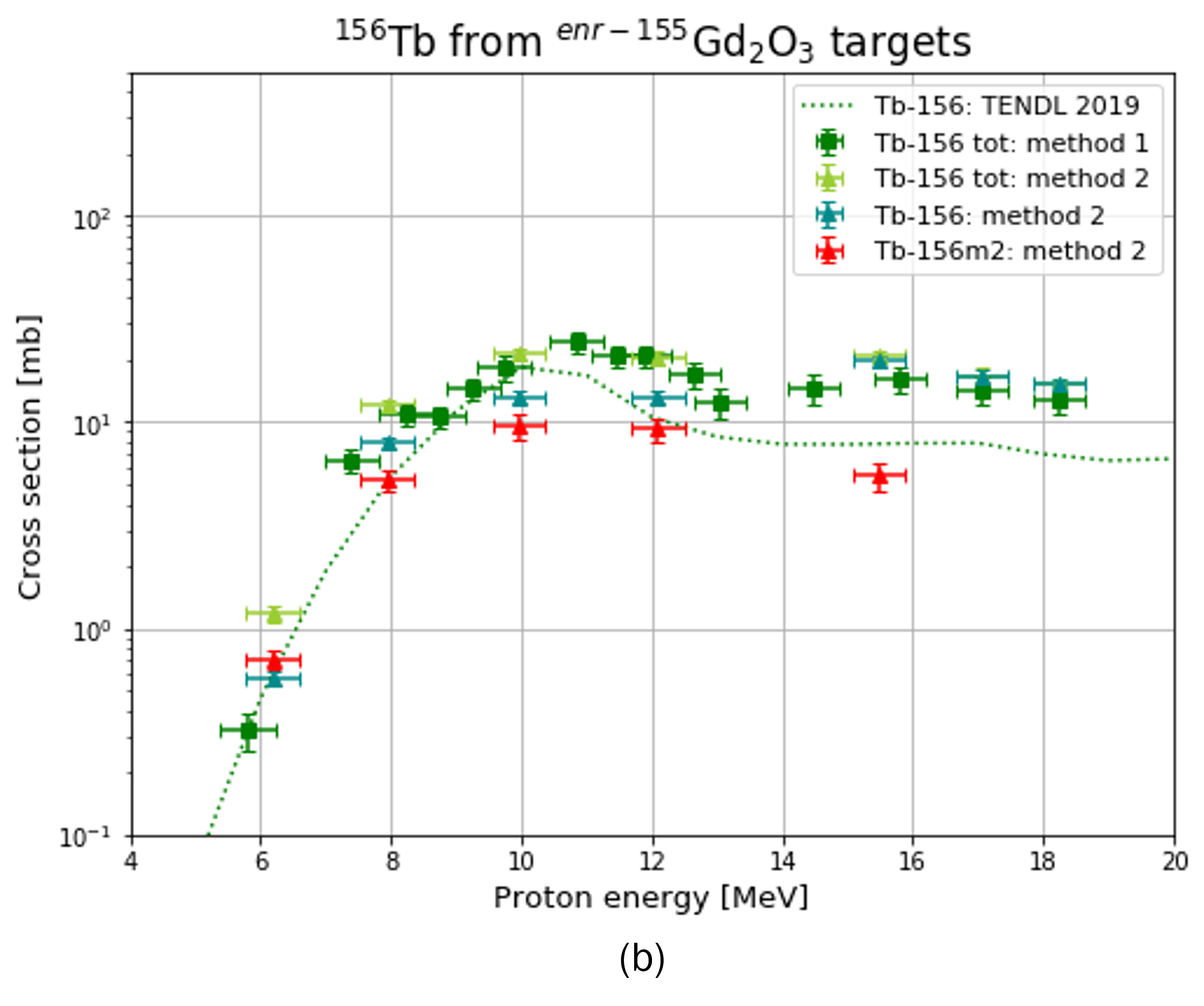 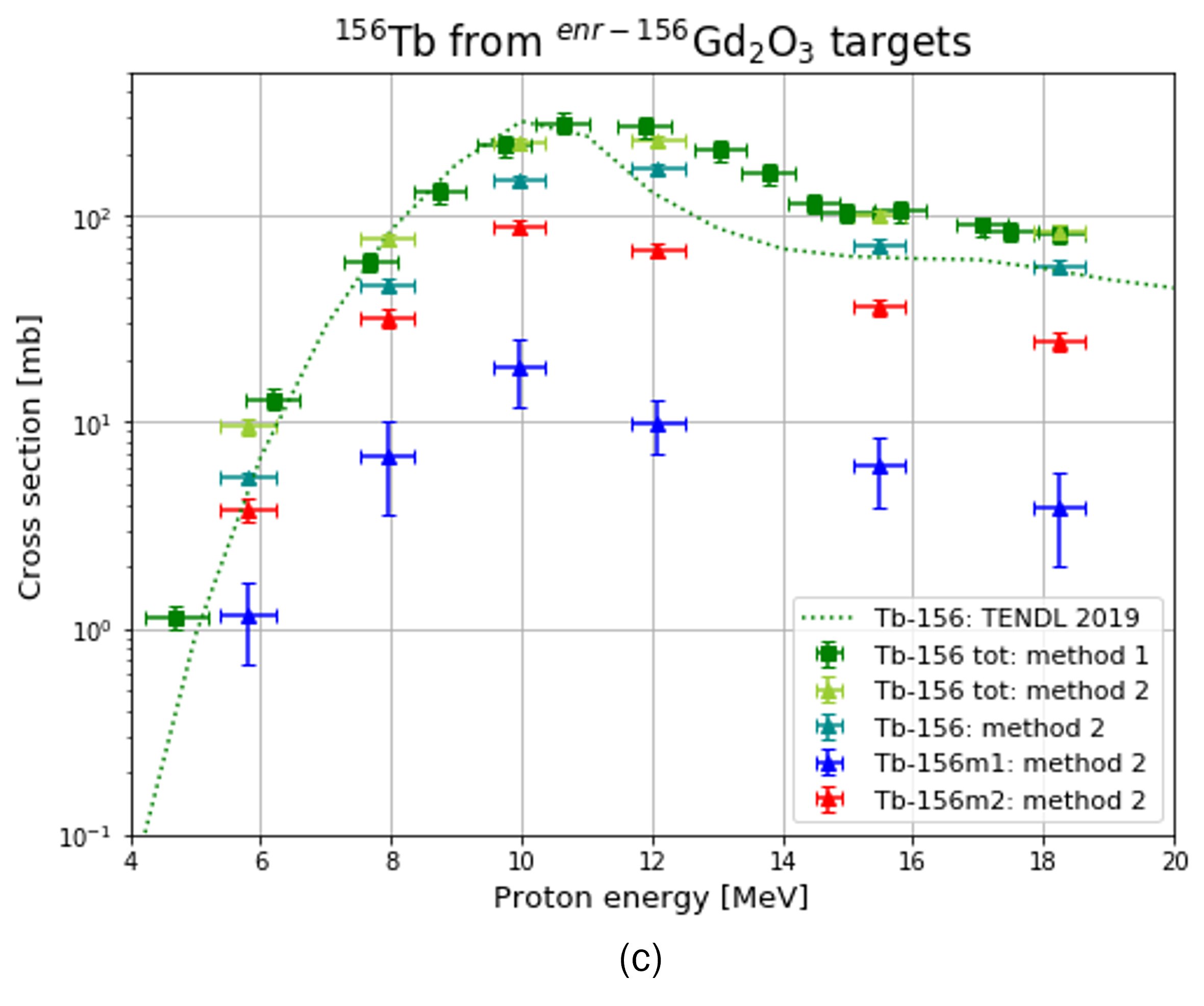 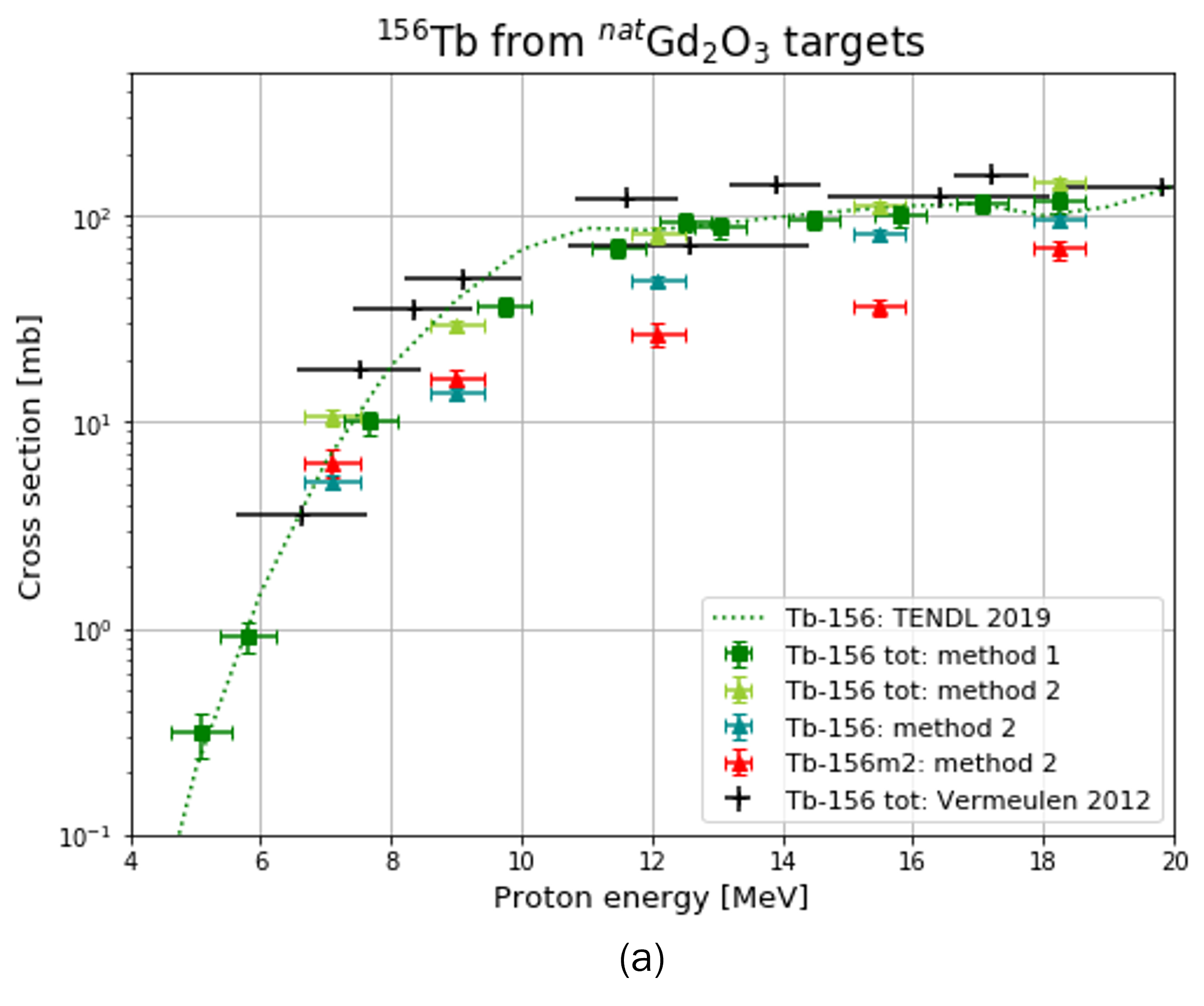 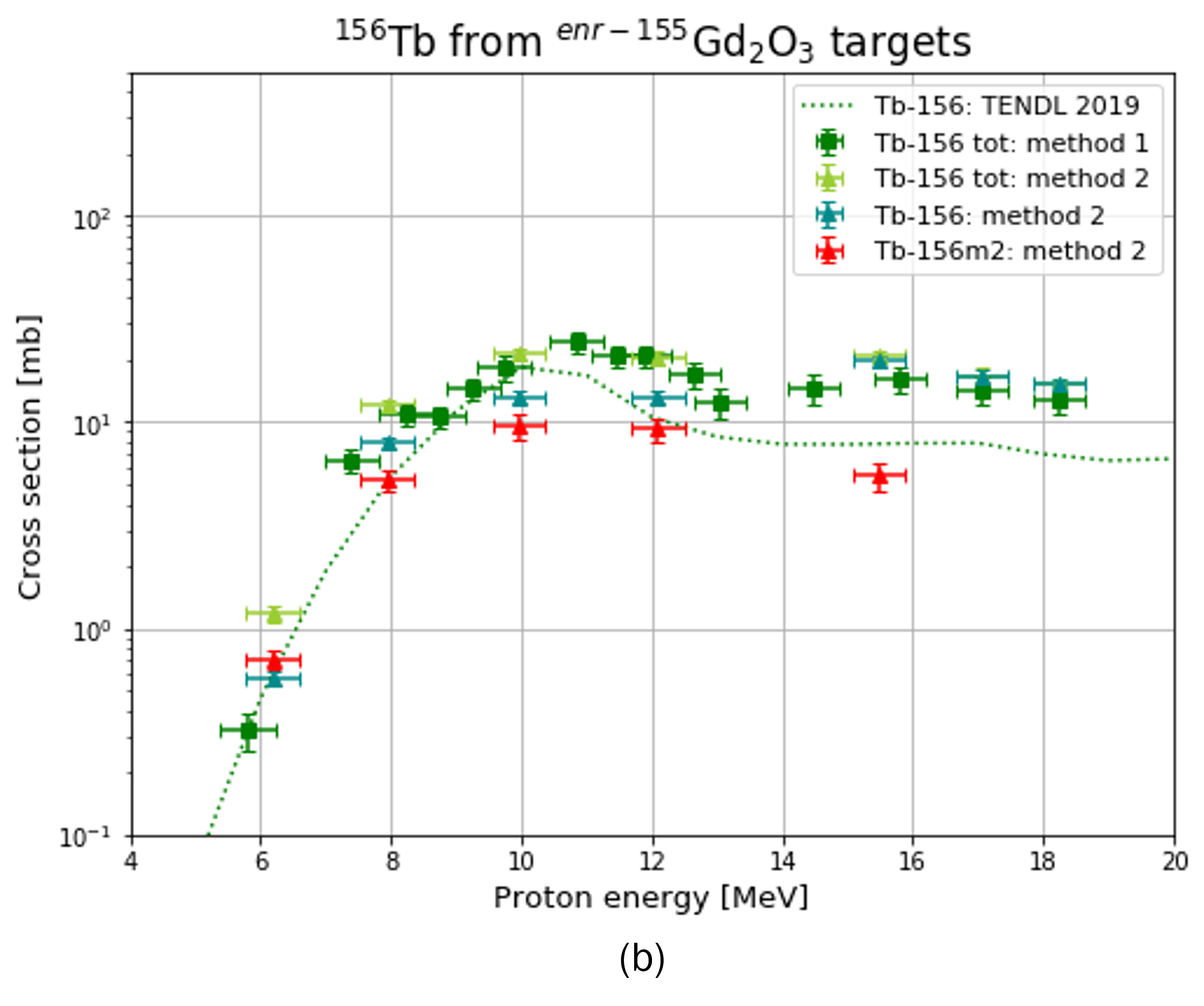 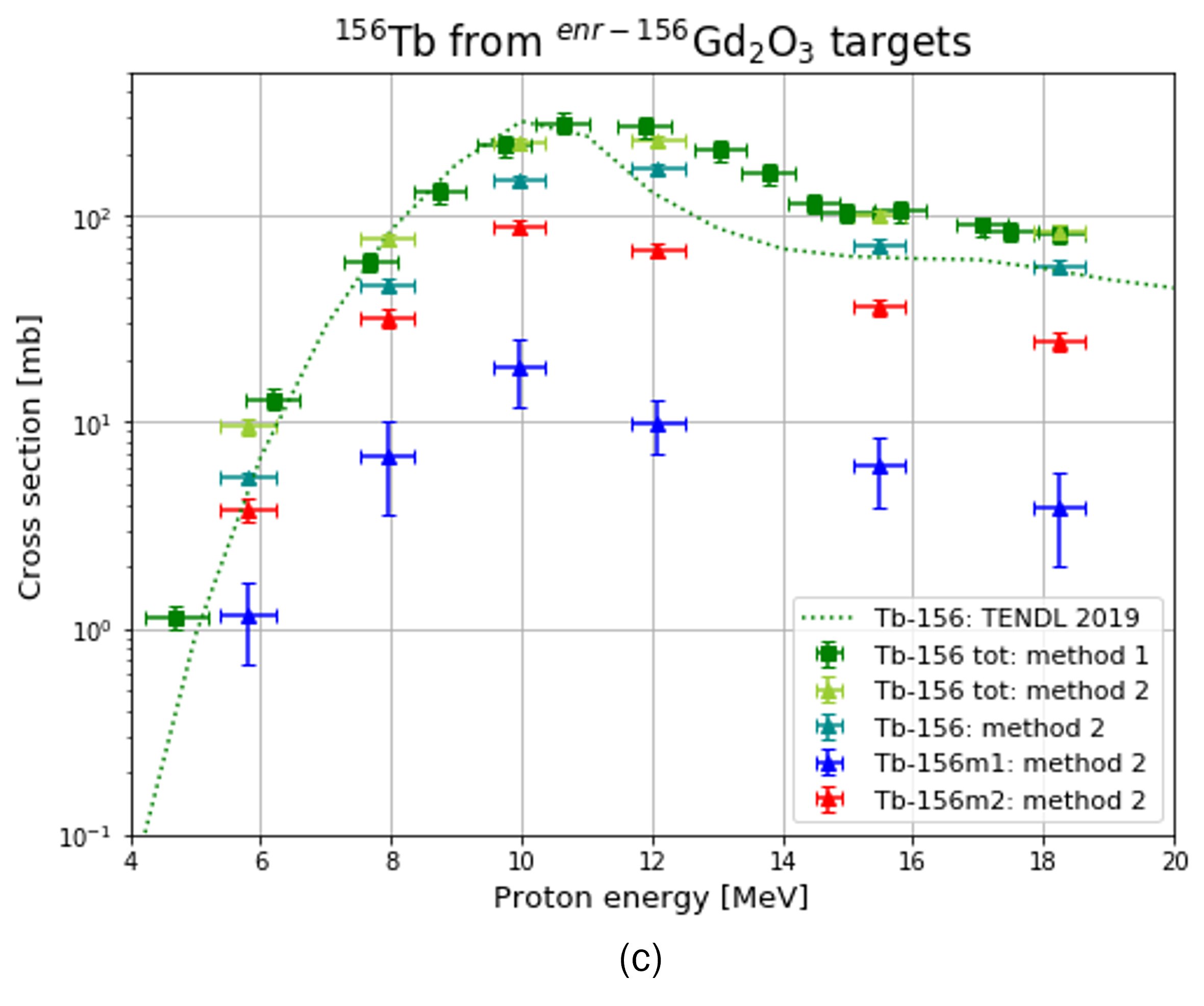 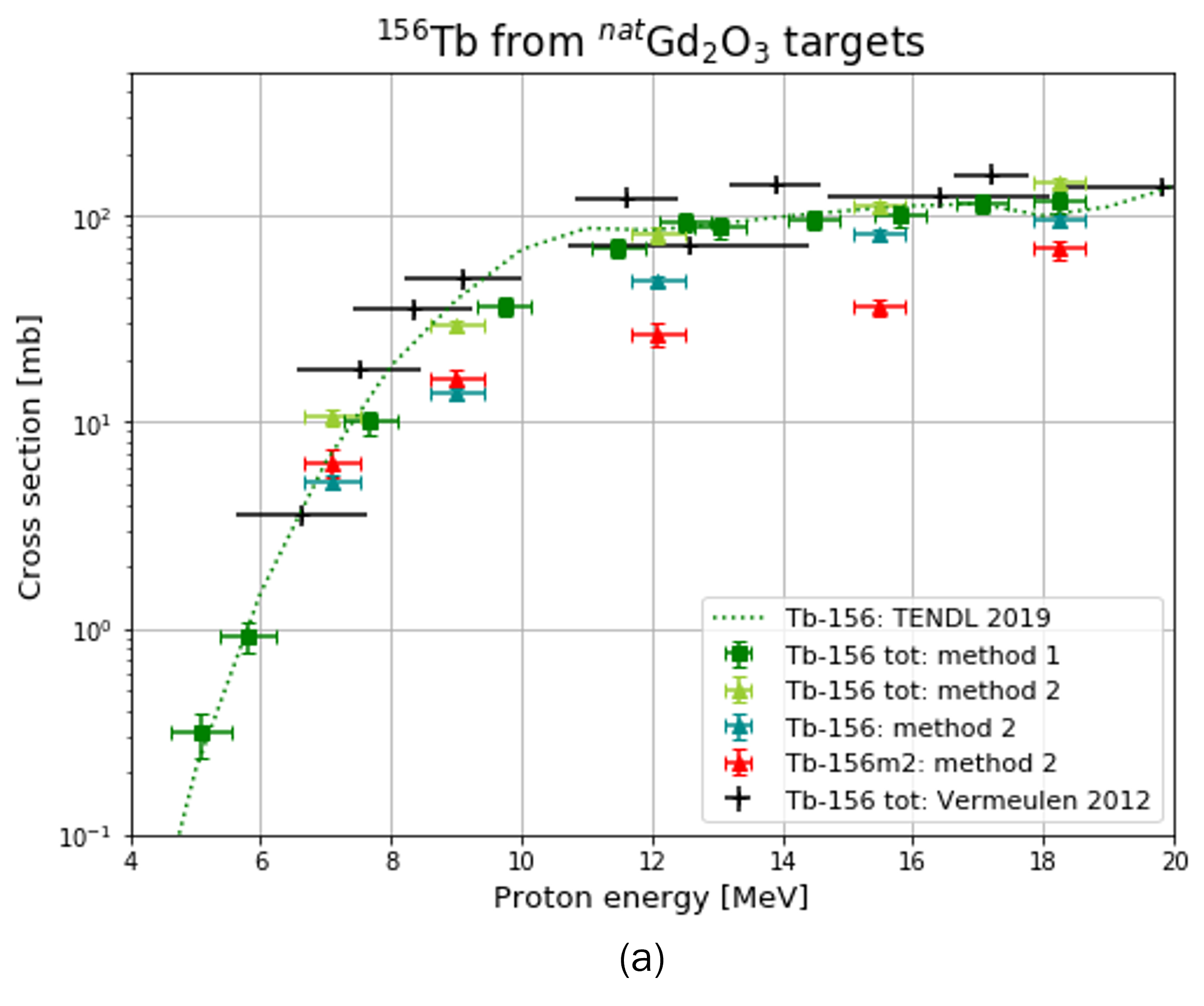 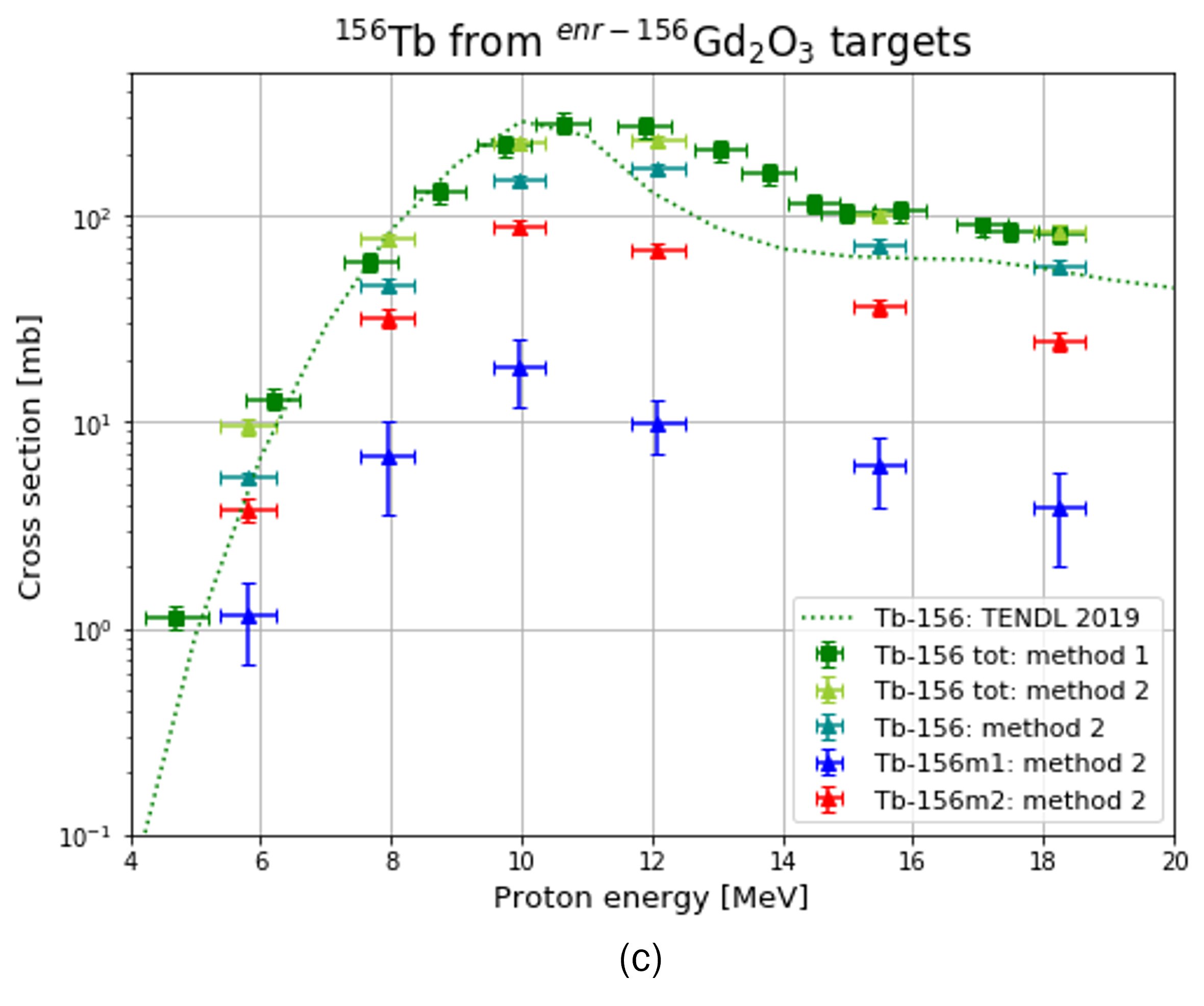 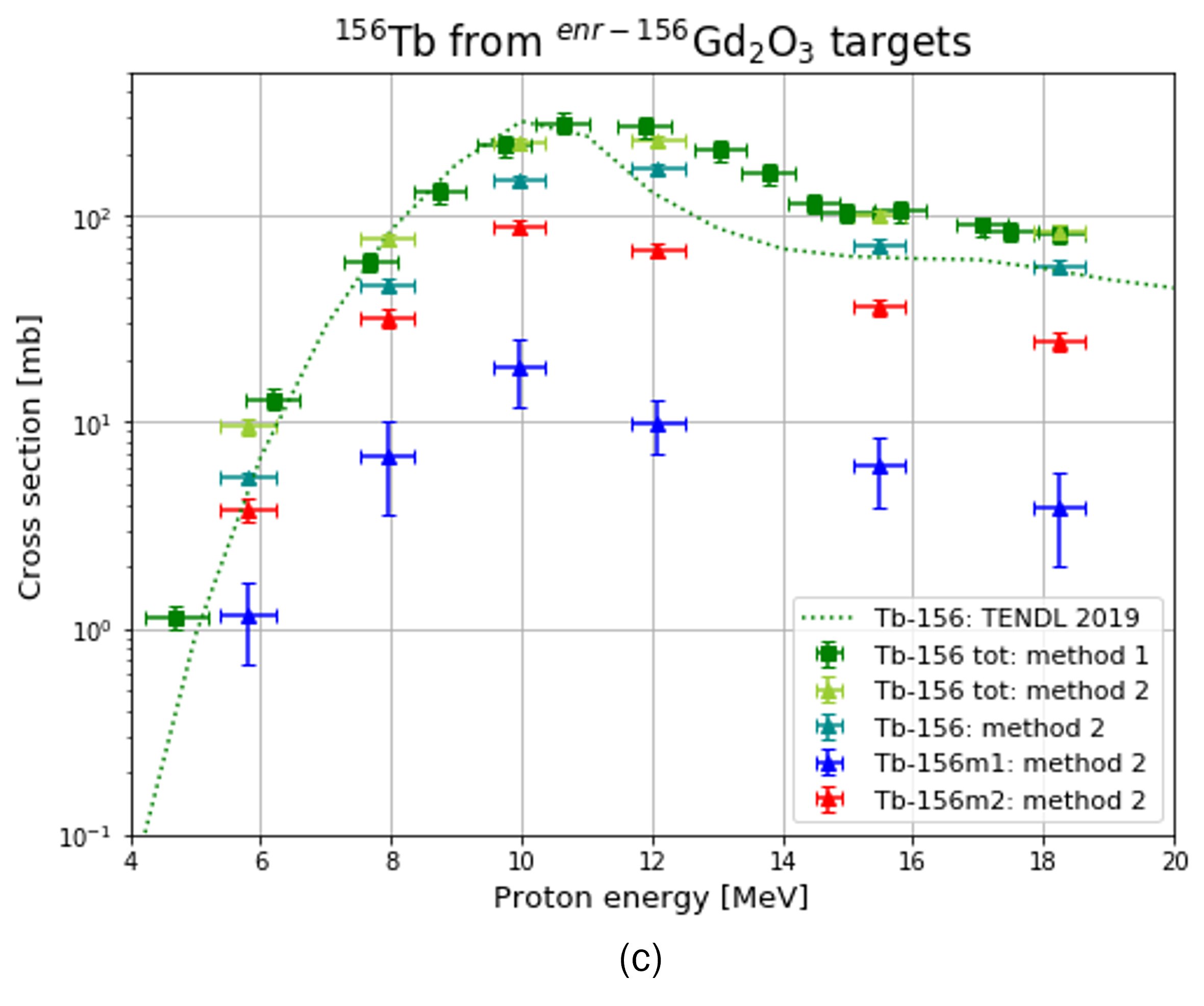 G. Dellepiane – WTTC18
6
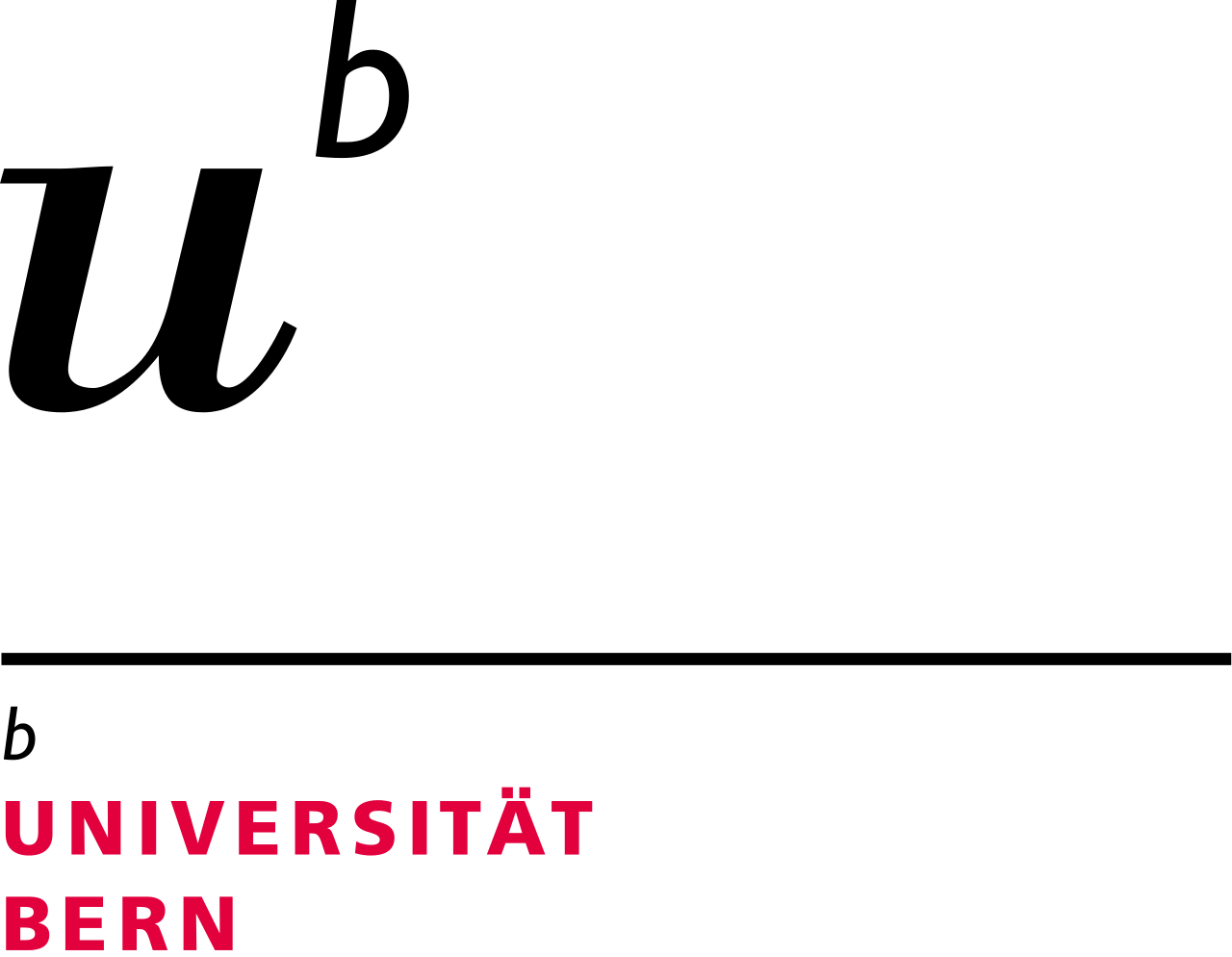 Cross-section measurements: 155Tb
Gd(p,X)
EC (100%)
155Gd
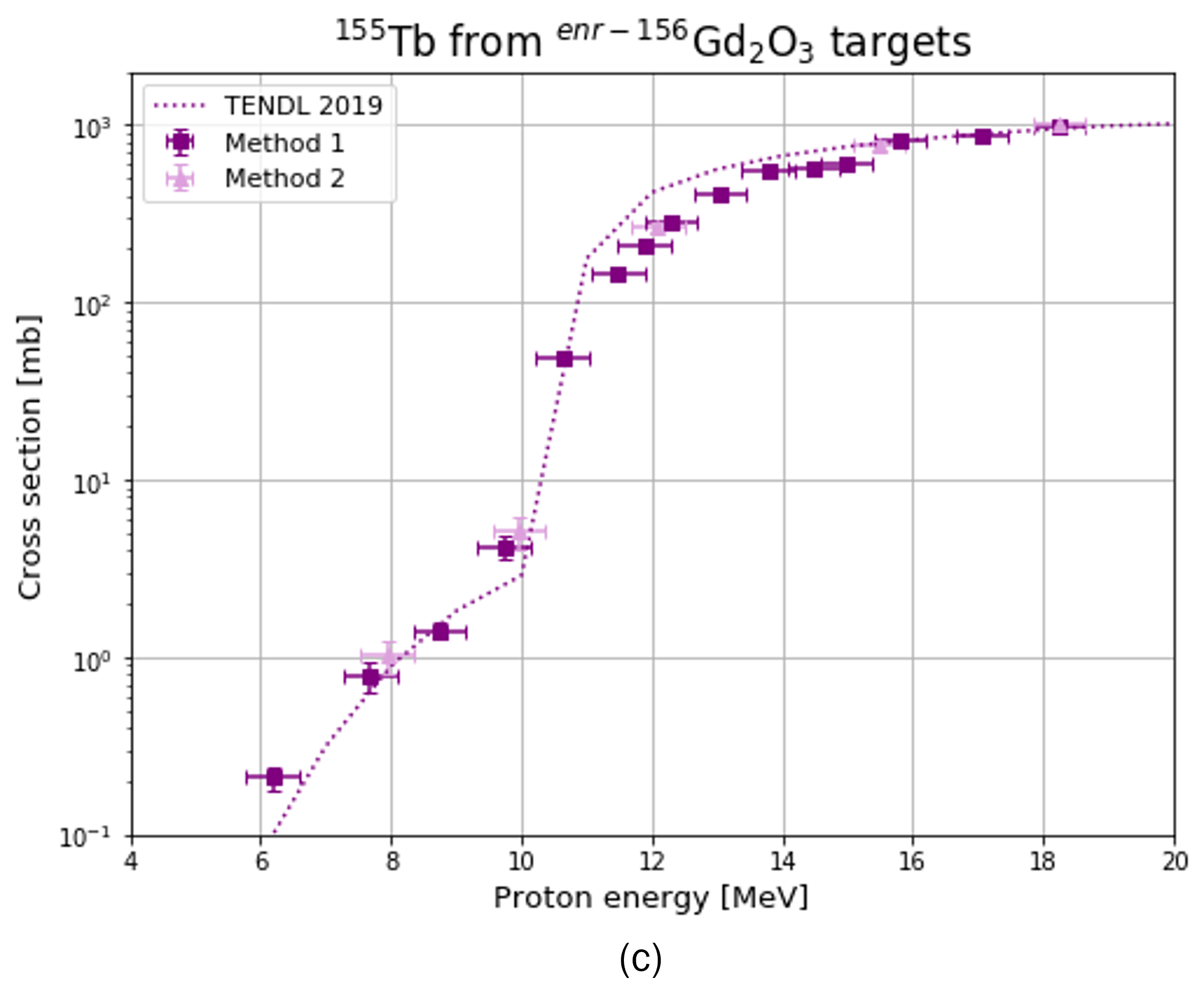 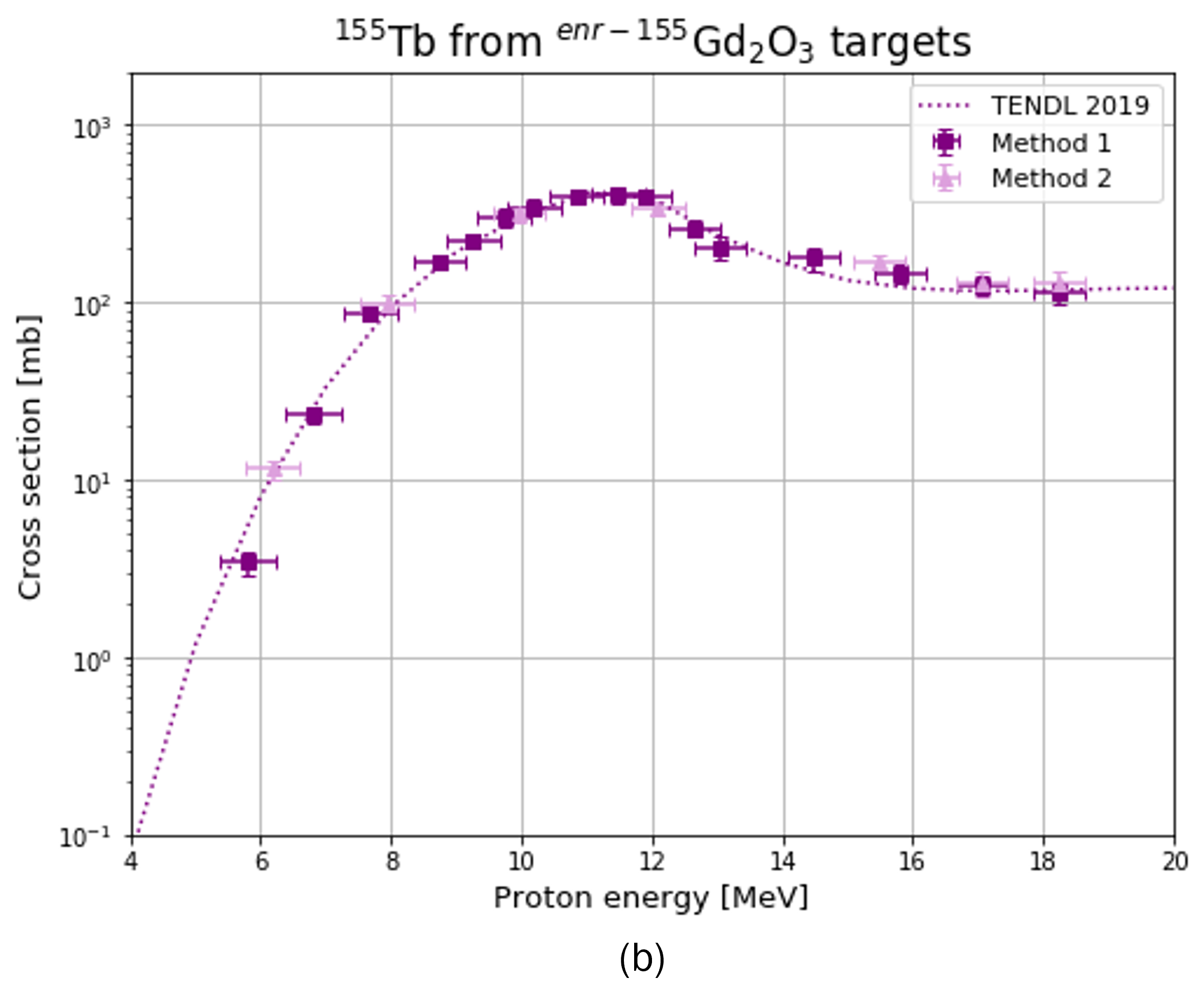 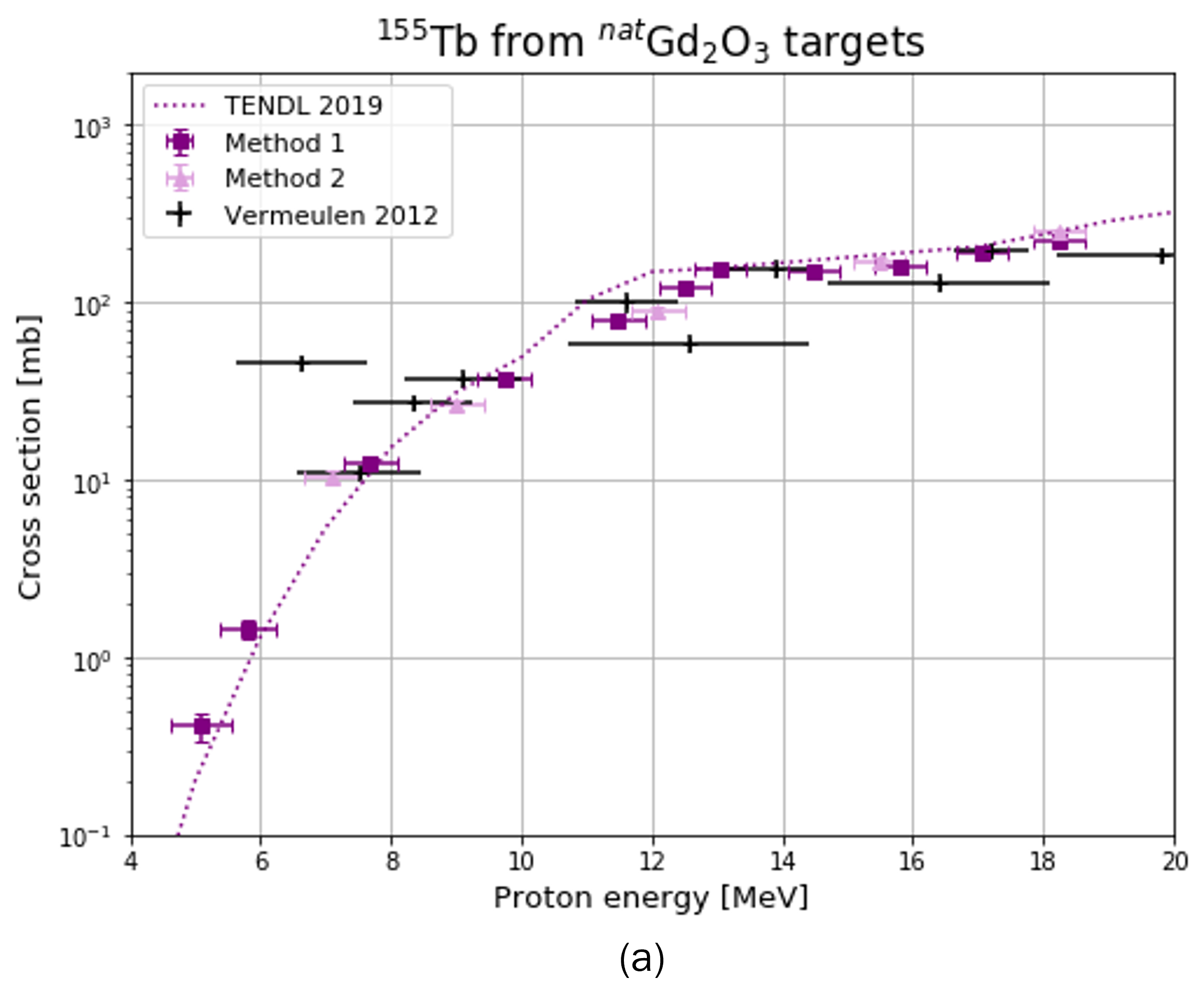 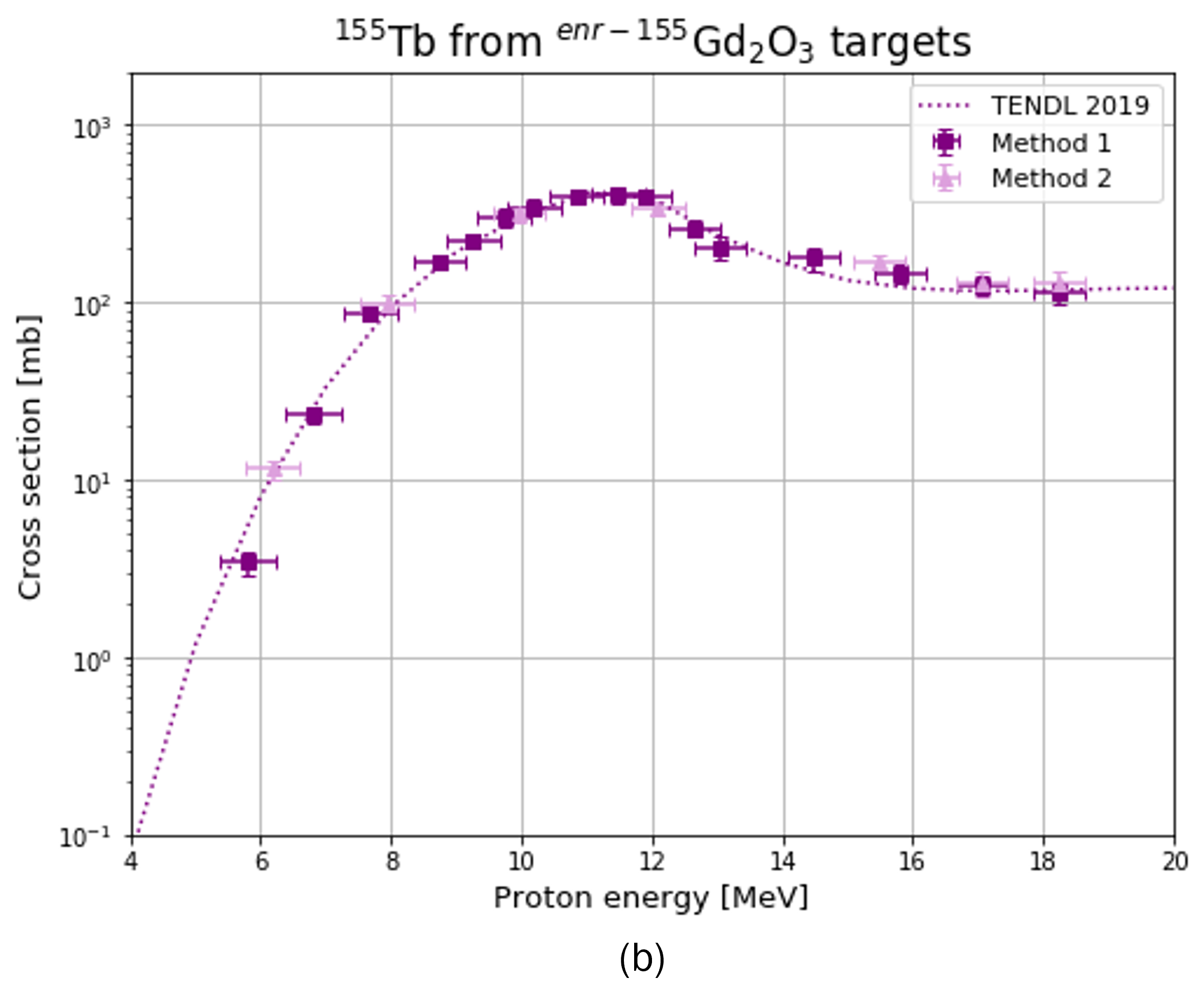 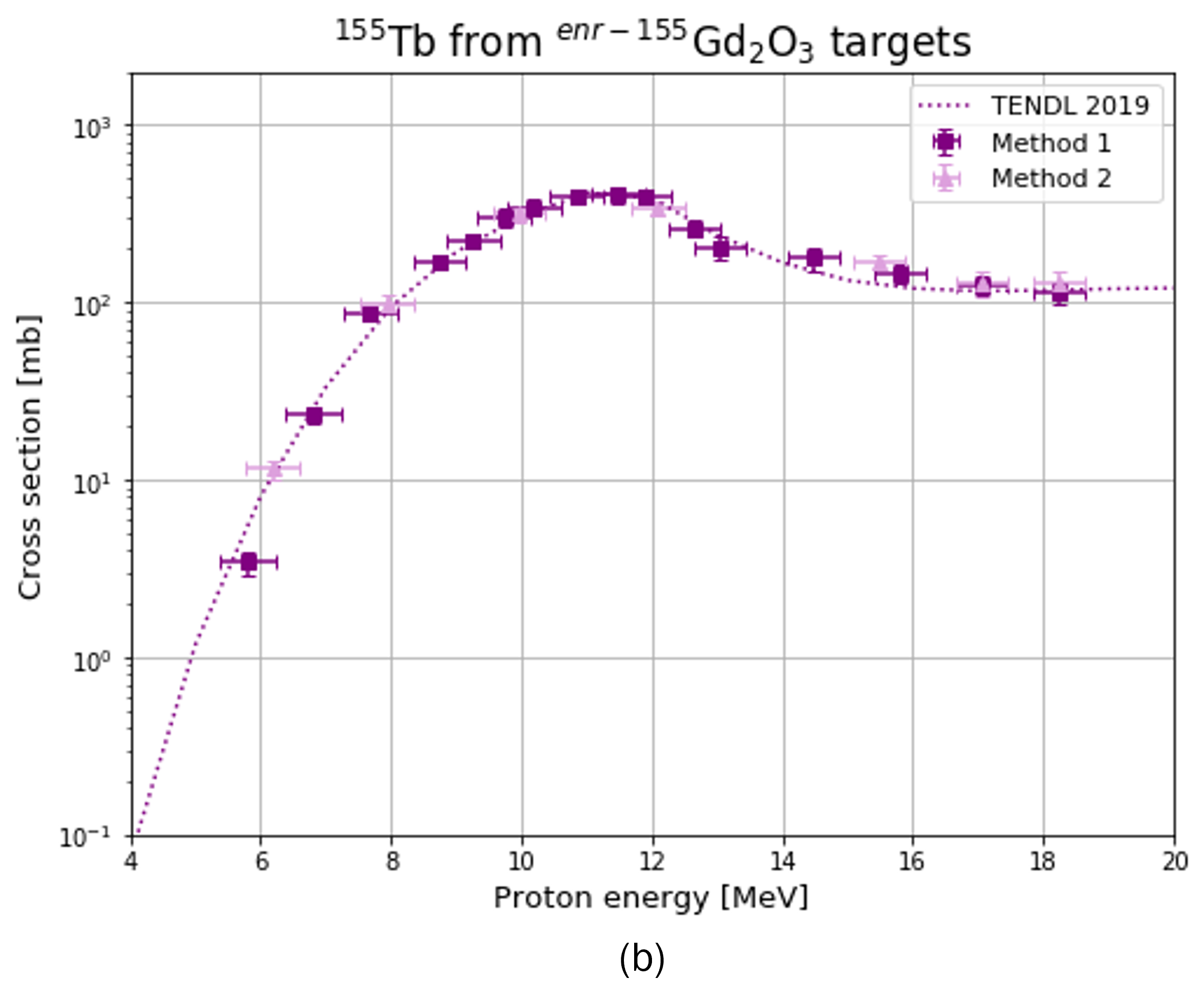 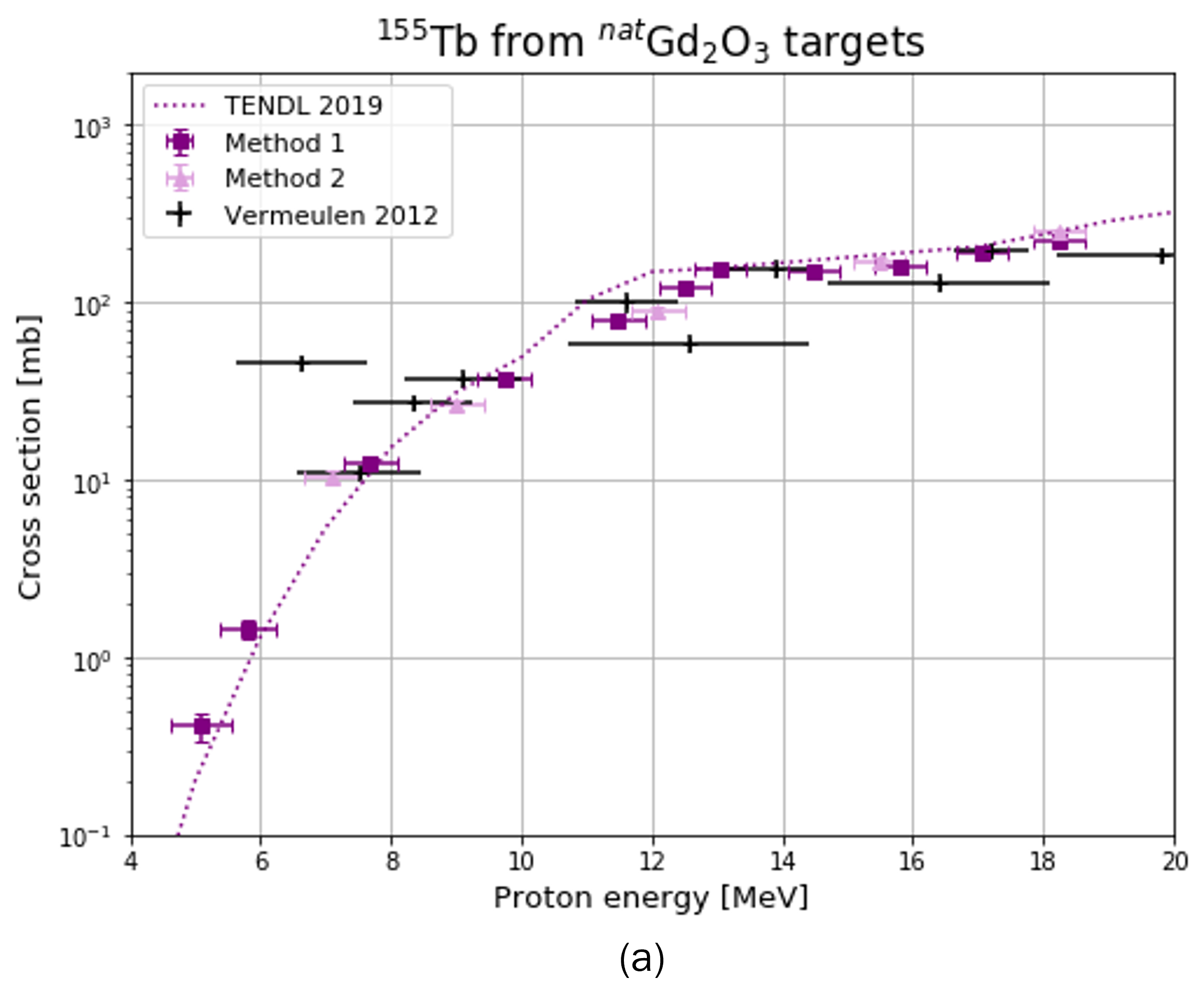 G. Dellepiane – WTTC18
7
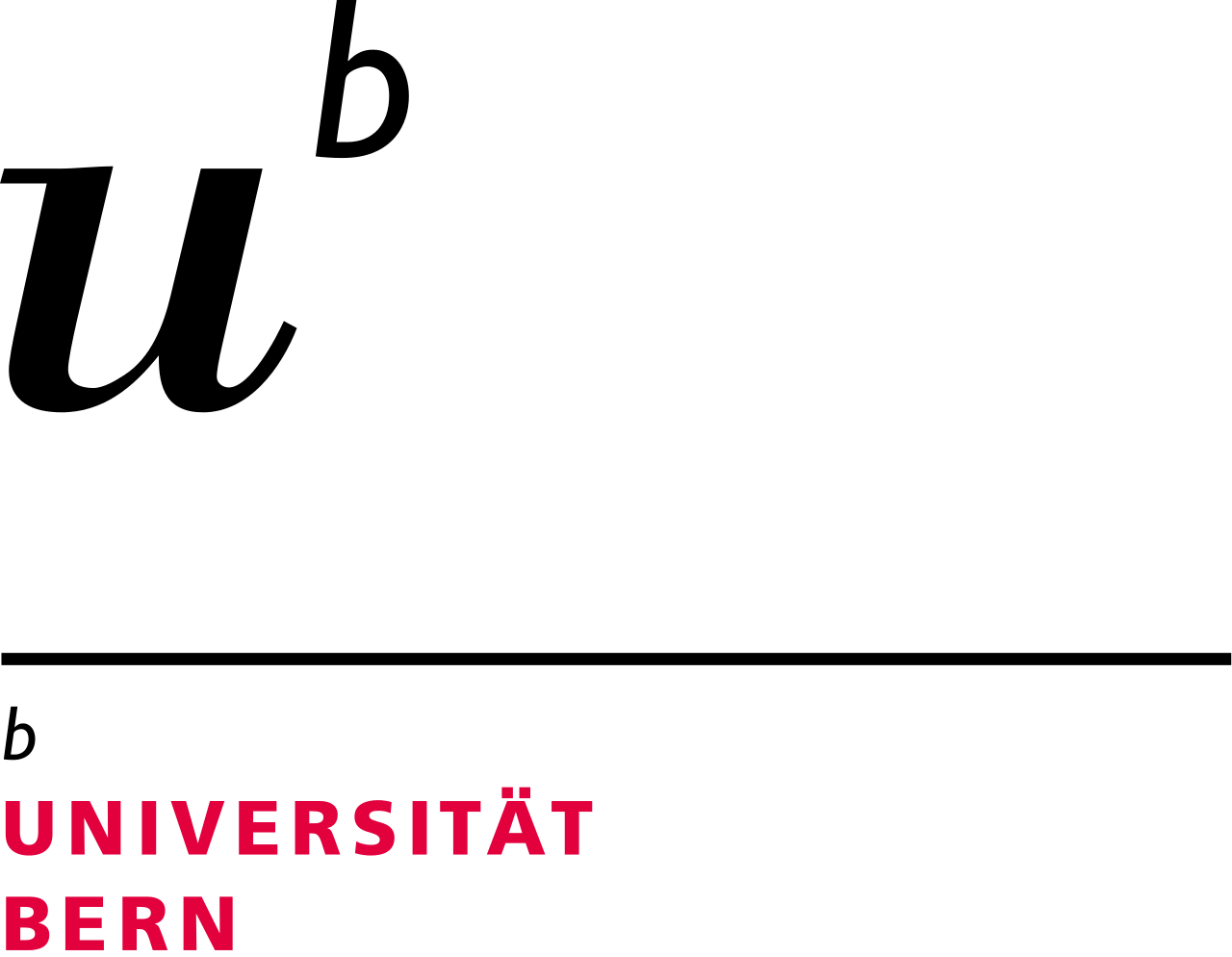 155Tb production
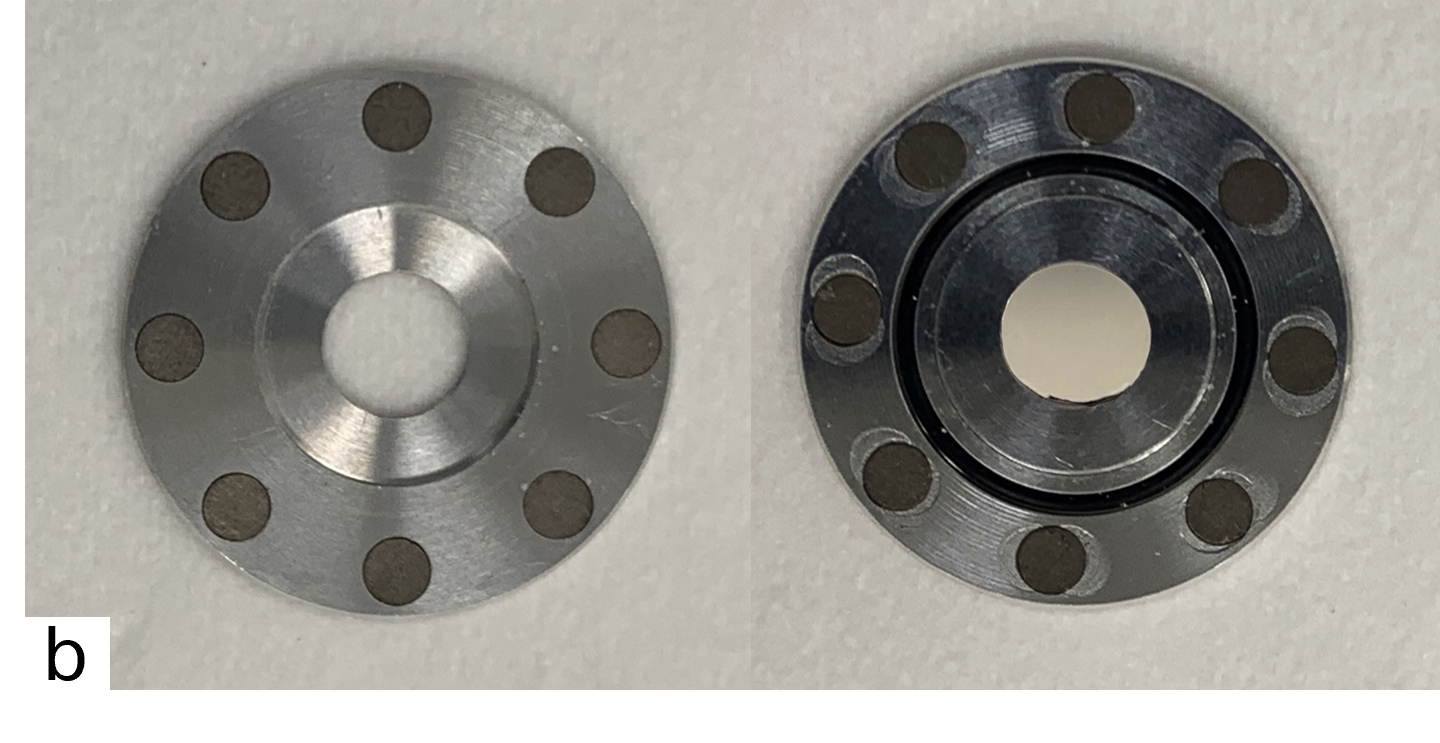 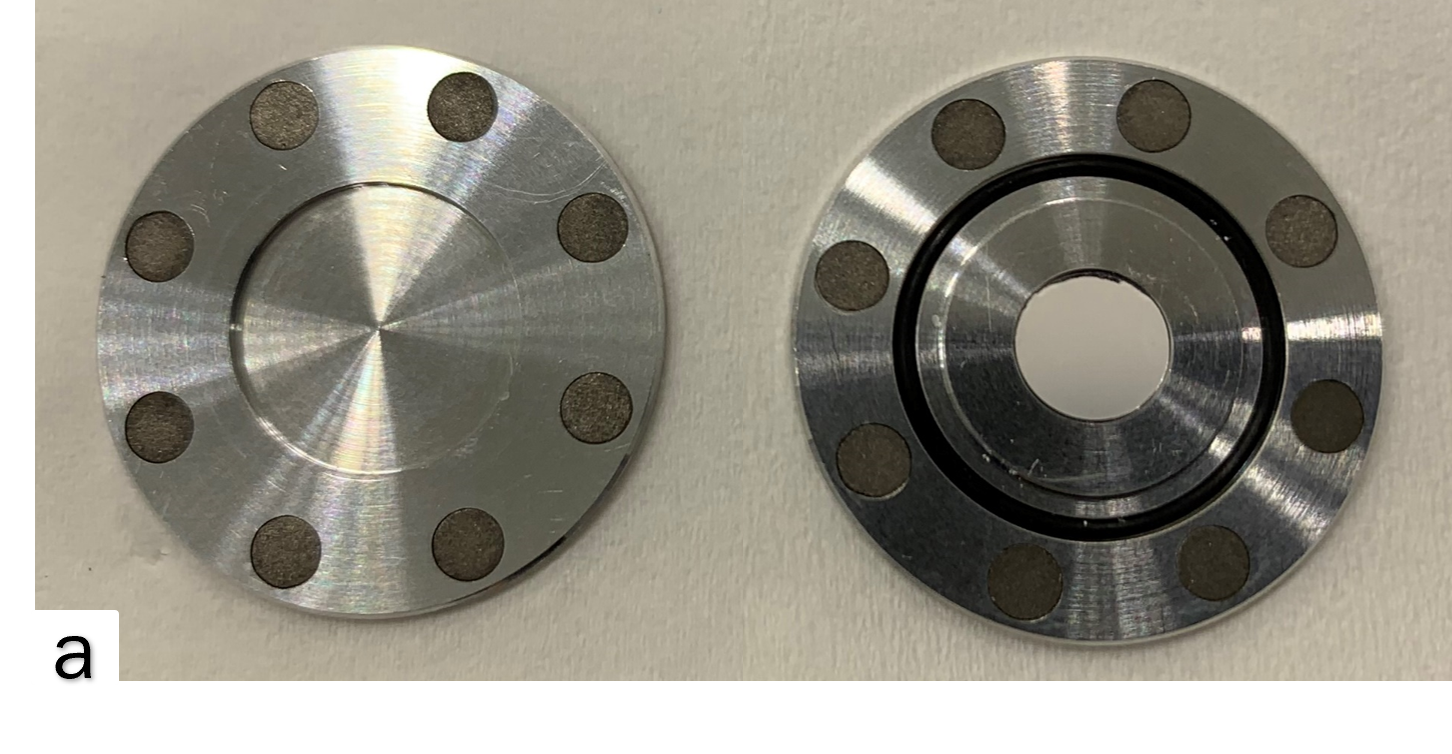 Targets for 155Tb production tests: (a) coin with a 0.24 mm covering lid, containing a ~40 mg 155Gd2O3 pellet;  (b) coin with a 7 mm hole in the lid, containing a ~40 mg 156Gd2O3 pellet
Enriched 155Gd2O3
Enriched 156Gd2O3
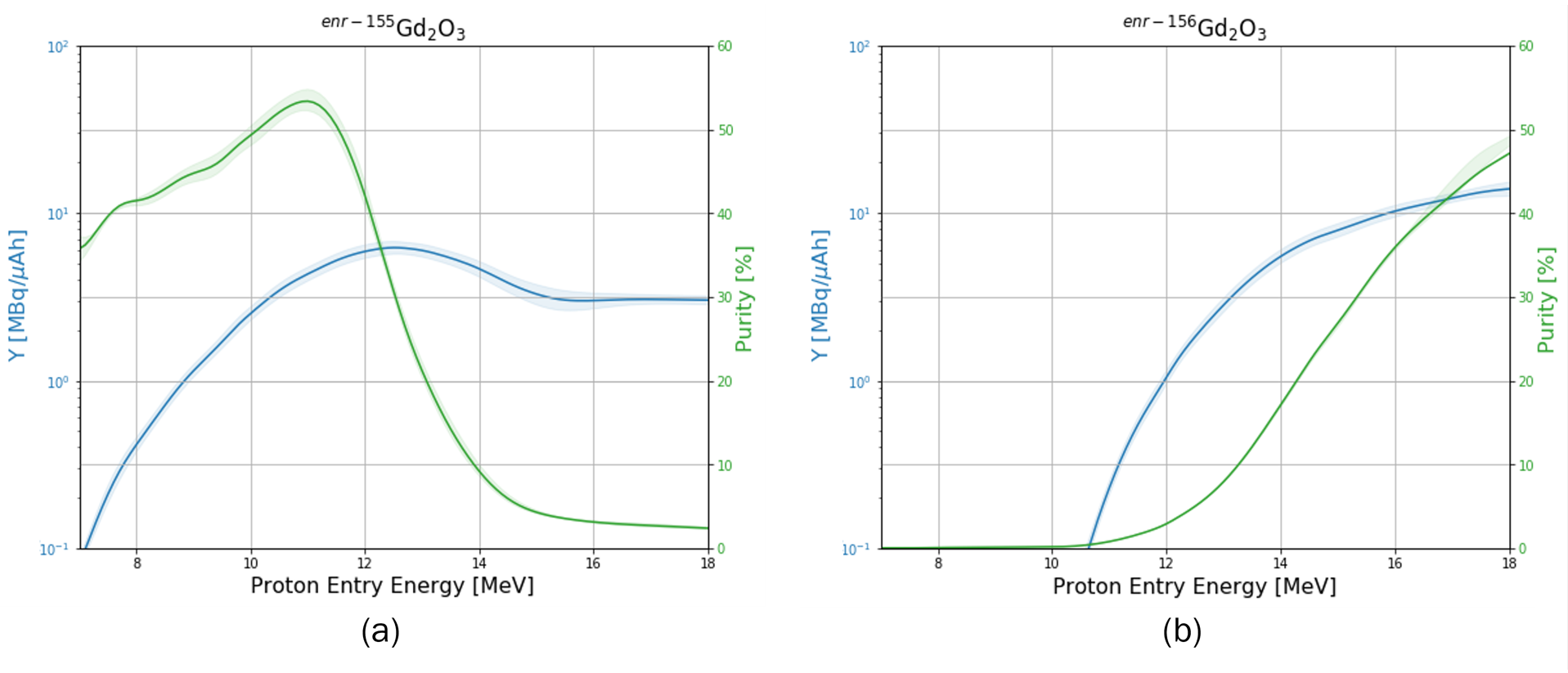 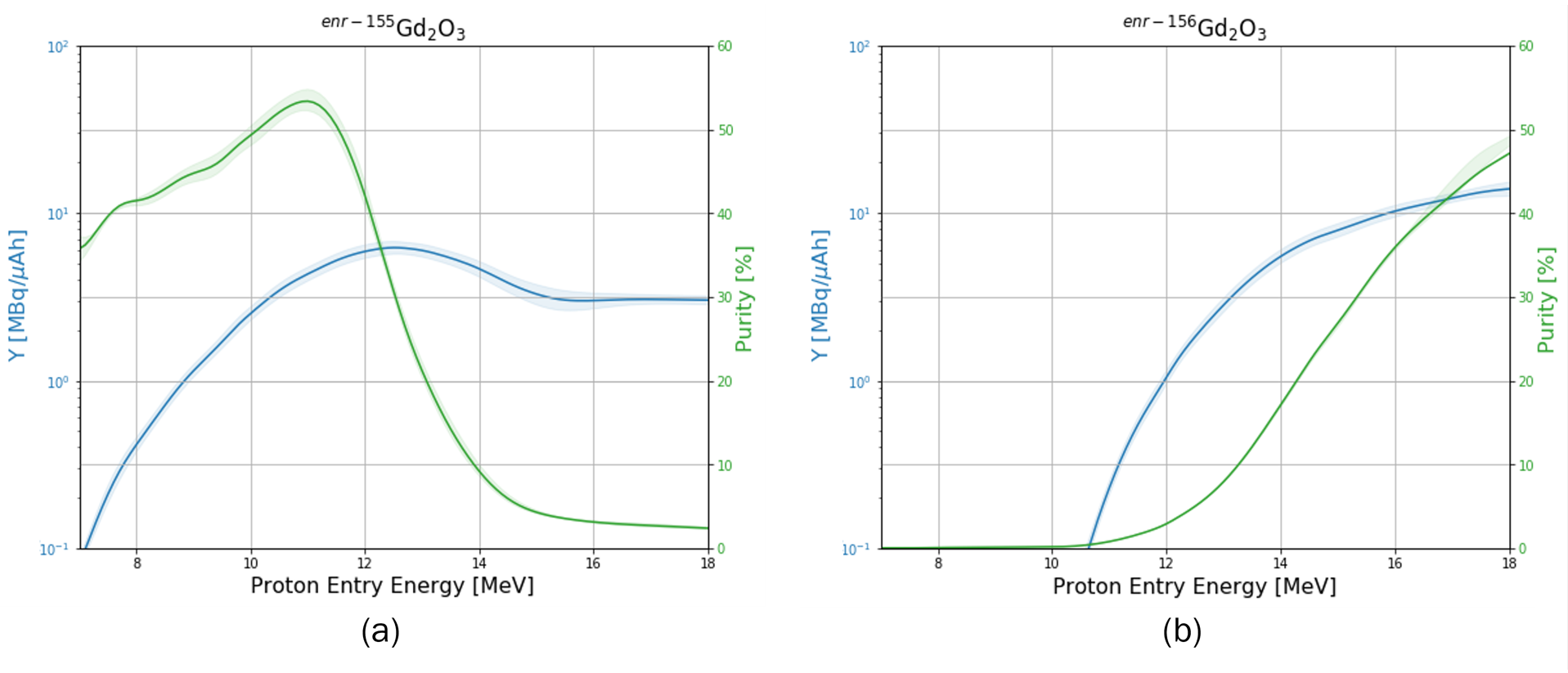 G. Dellepiane – WTTC18
8
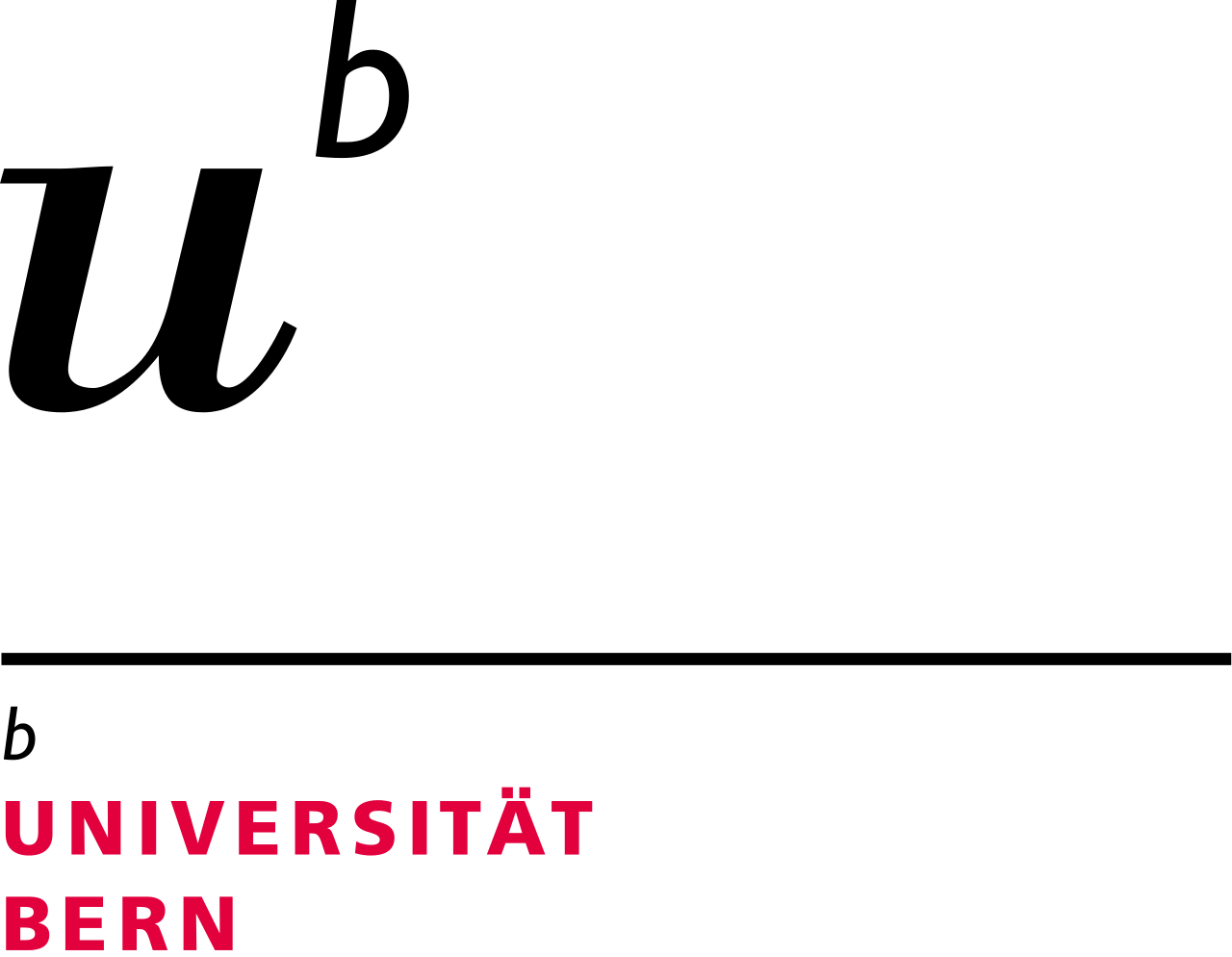 155Tb production
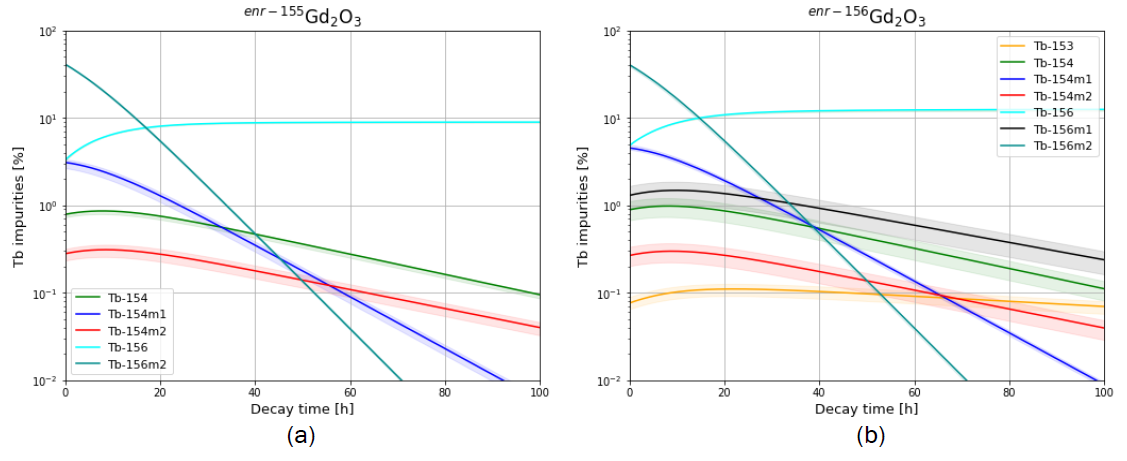 Enriched 155Gd2O3
Enriched 156Gd2O3
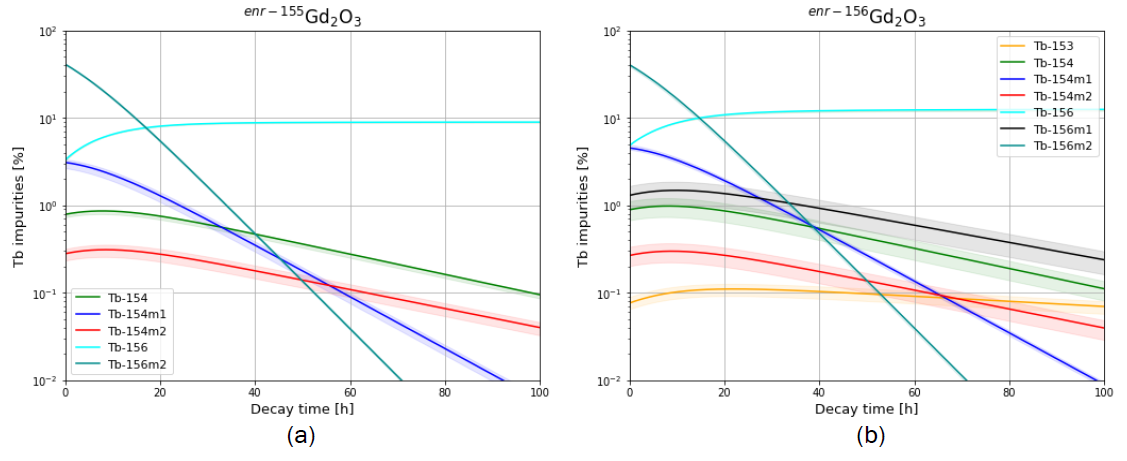 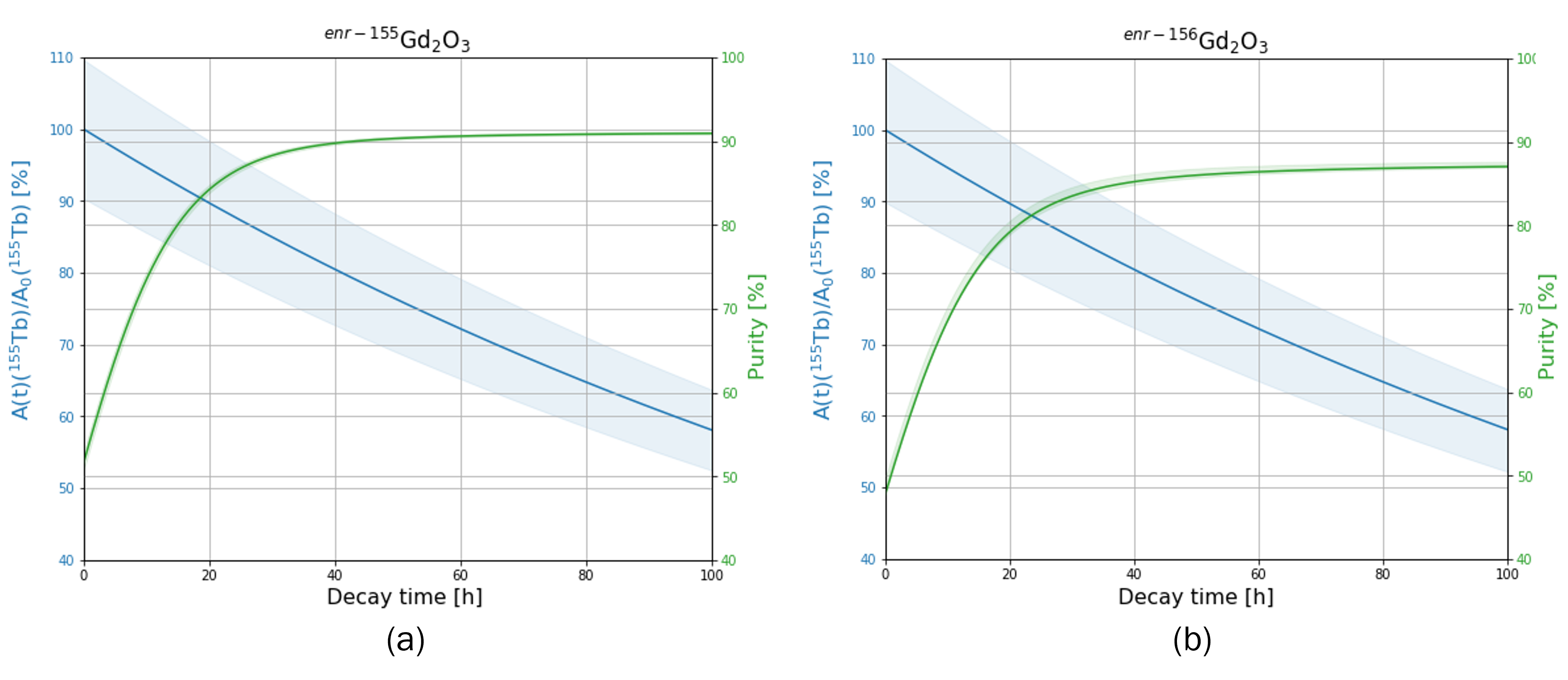 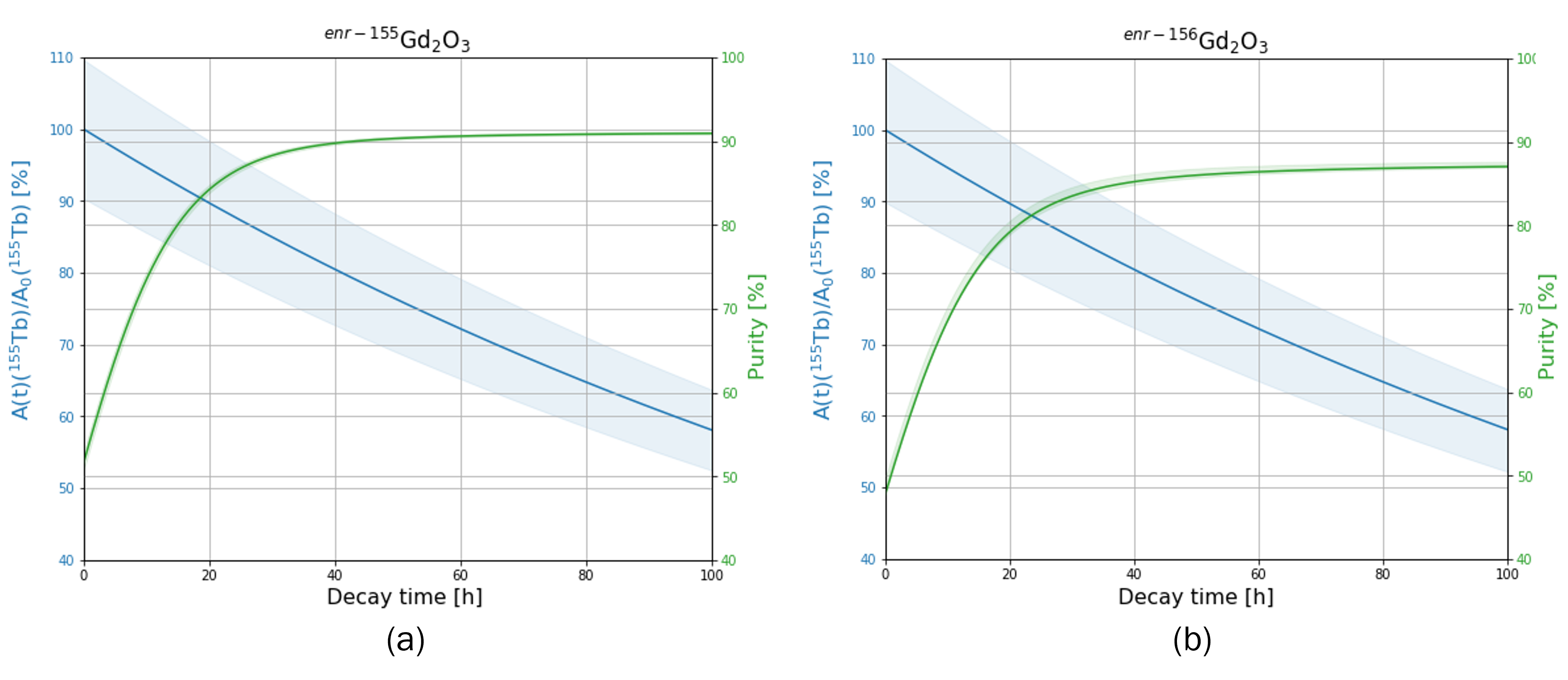 G. Dellepiane – WTTC18
9
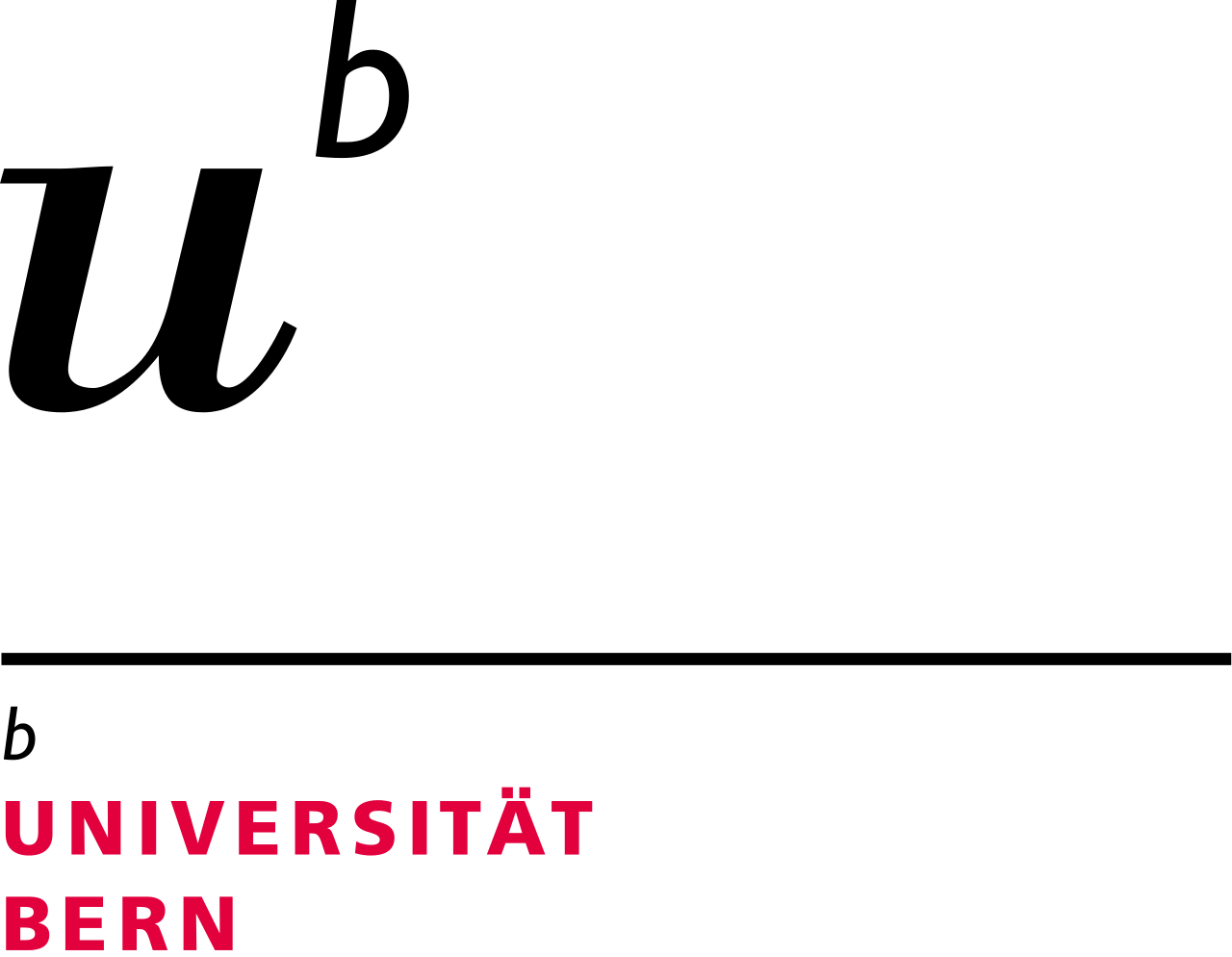 Results
G. Dellepiane – WTTC18
10
C. Favaretto et al, ENJMMI Radiopharm. Chem. 2021, 6, 37
G. Dellepiane et al, Appl. Radiat. Isot. 2022, 184, 110175
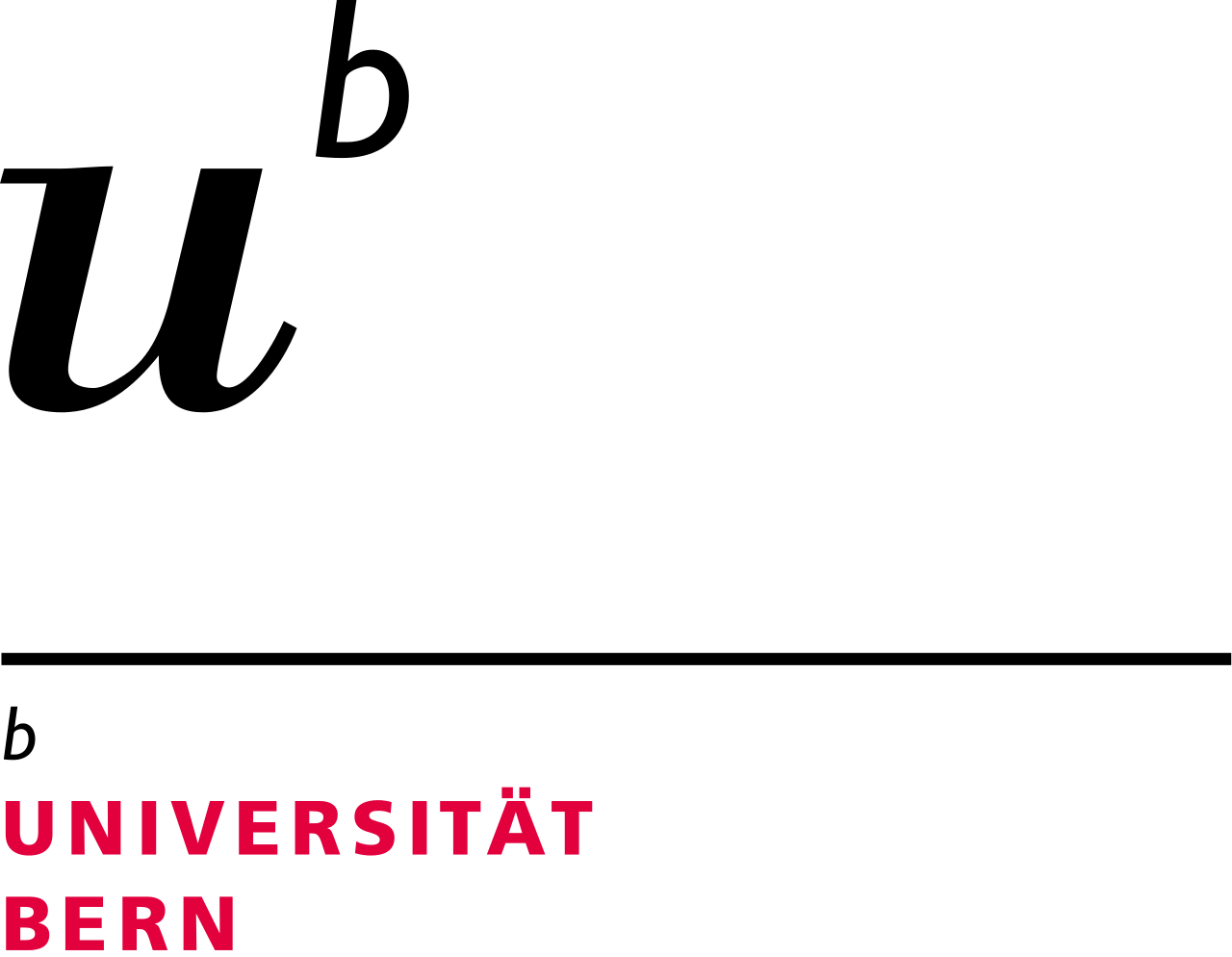 Conclusions and outlook
The production of 155Tb was investigated via the 155Gd(p,n)155Tb and 156Gd(p,2n)155Tb nuclear reactions;
Cross sections were measured by irradiating natural Gd, enriched 155Gd and enriched 156Gd targets.  No cross-section data were reported for 156m1Tb and 156m2Tb;
The production yield and purity were studied to determine the optimum irradiation conditions;
The 156Gd(p,2n)155Tb route requires a higher beam energy;
G. Dellepiane – WTTC18
Tests were carried out by irradiating enriched 155Gd2O3 and 156Gd2O3 solid targets;
11
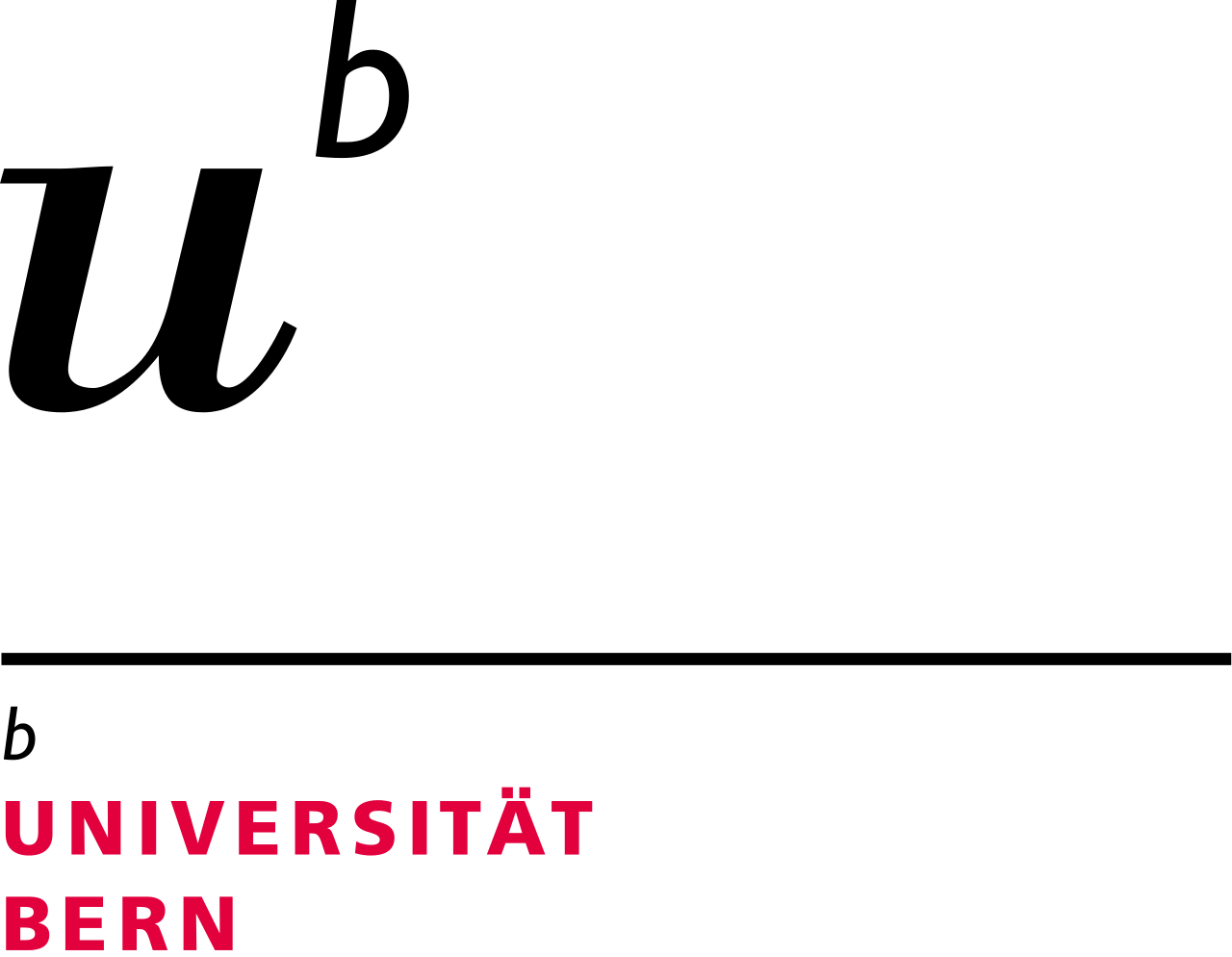 Conclusions and outlook
The 156Gd(p,2n)155Tb reaction provides a higher yield than the 155Gd(p,n)155Tb but lower EoB radionuclidic purity;
The radionuclidic purity increases over time. 156Tb is the only impurity in the samples;
Off-line mass separation technique to isolate 155Tb;
Further studies to establish the impact of 156Tb from a dosimetry perspective;
G. Dellepiane – WTTC18
The obtained results contribute to pave the way towards the use of medical cyclotrons to produce 155Tb for theranostics.
12
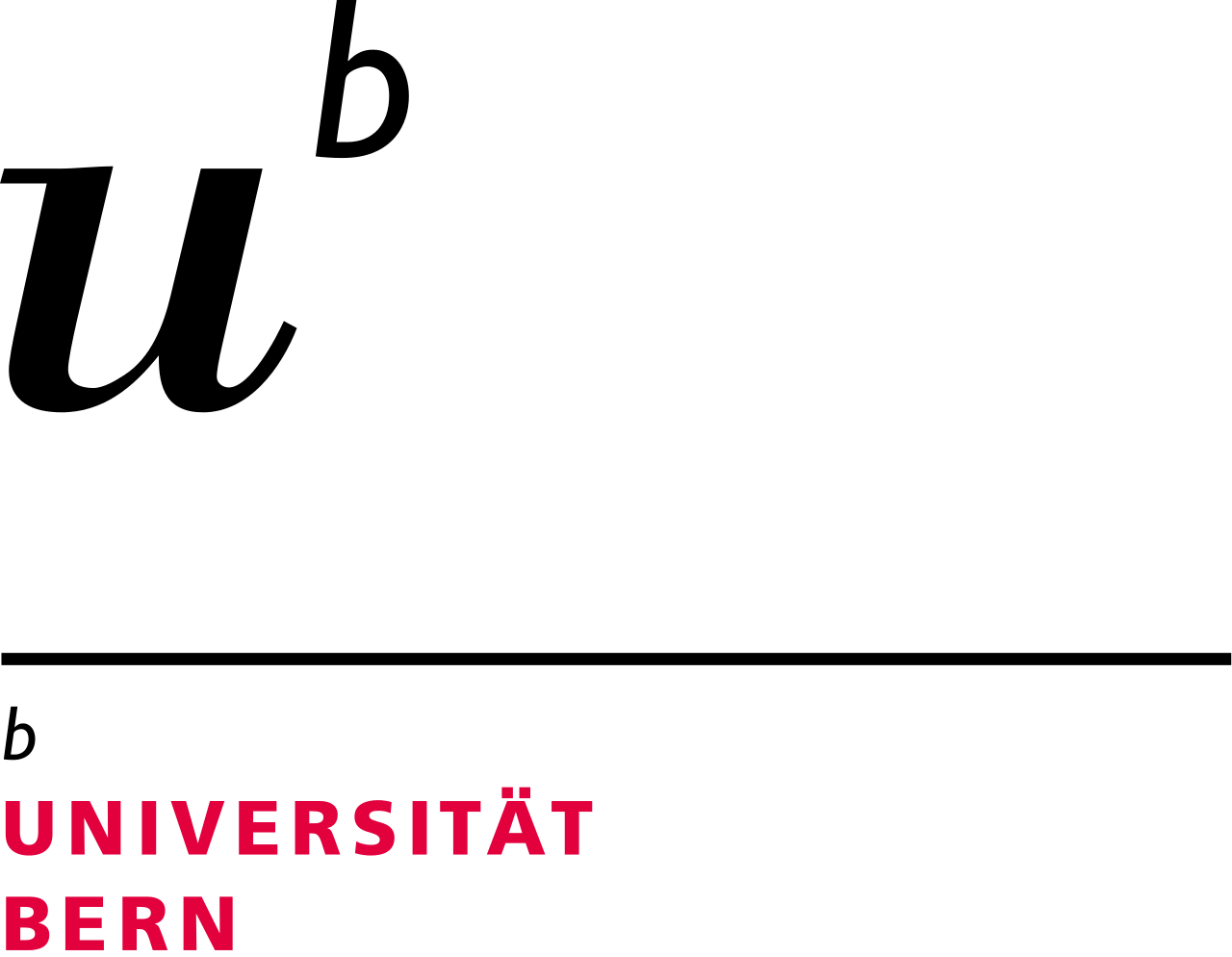 Acknowledgments
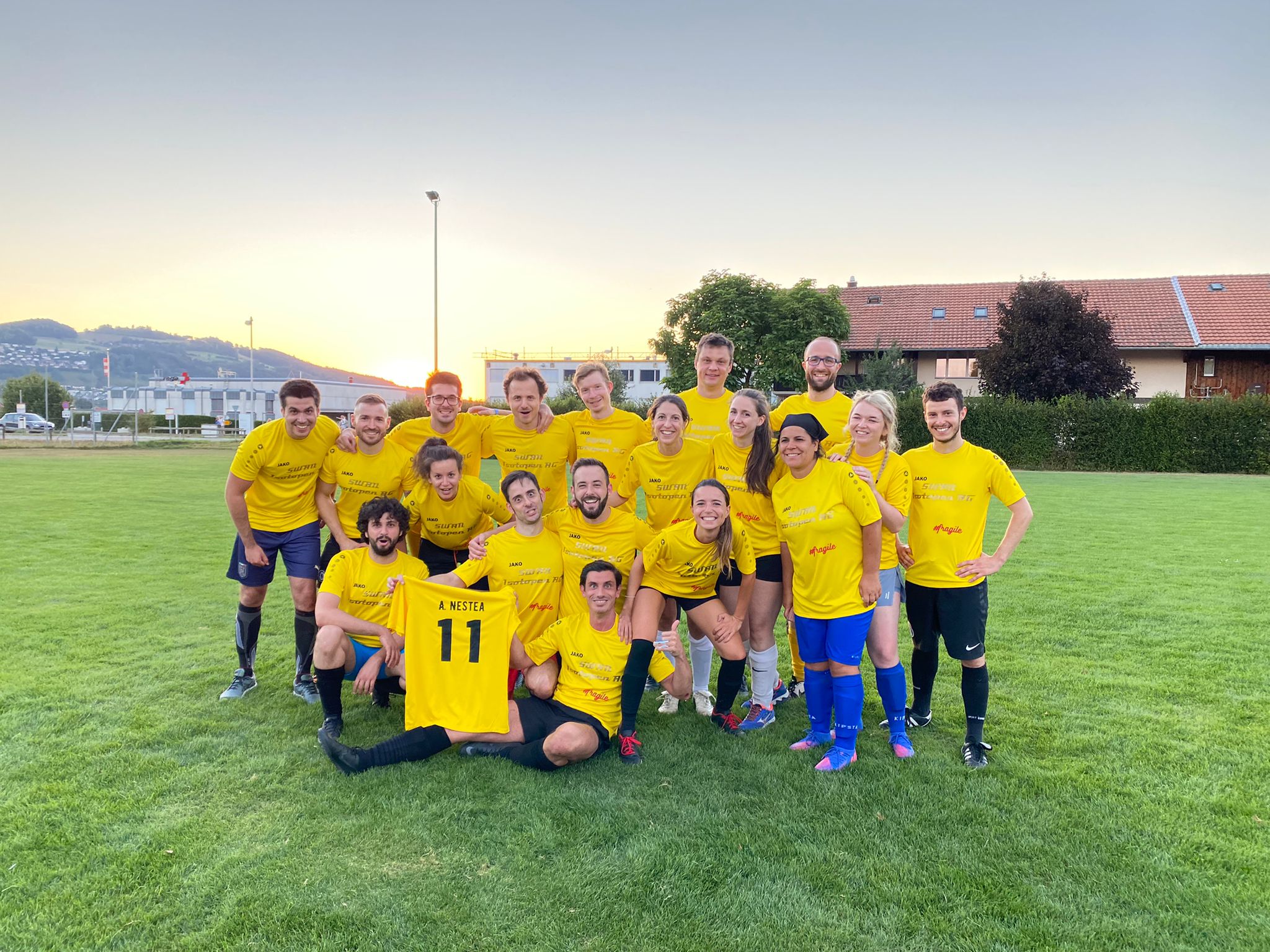 Group on medical application of particle physics at LHEP
Group on radionuclide development at PSI
SWAN Isotopen AG maintenance team
LHEP engineering and techincal staff
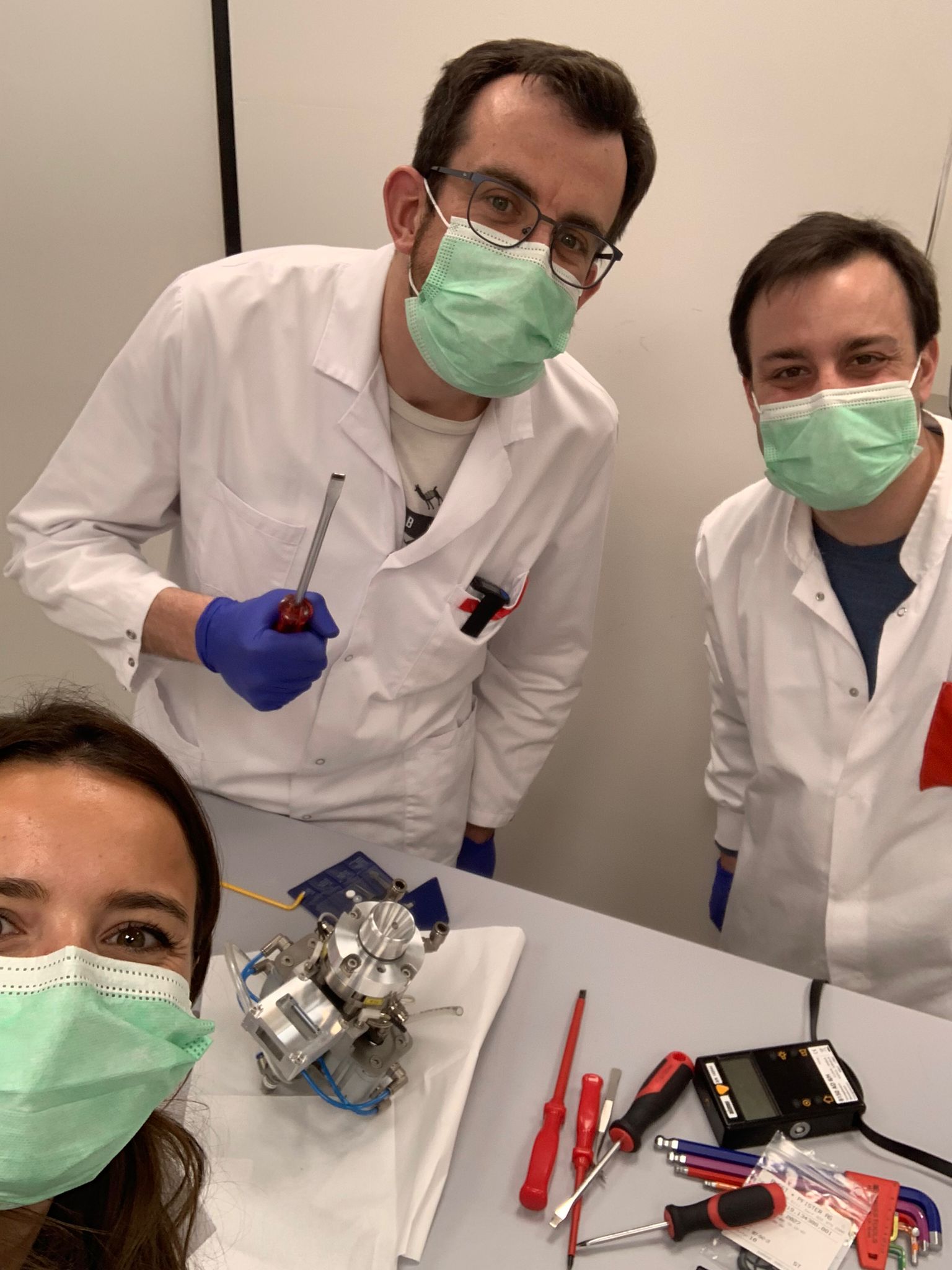 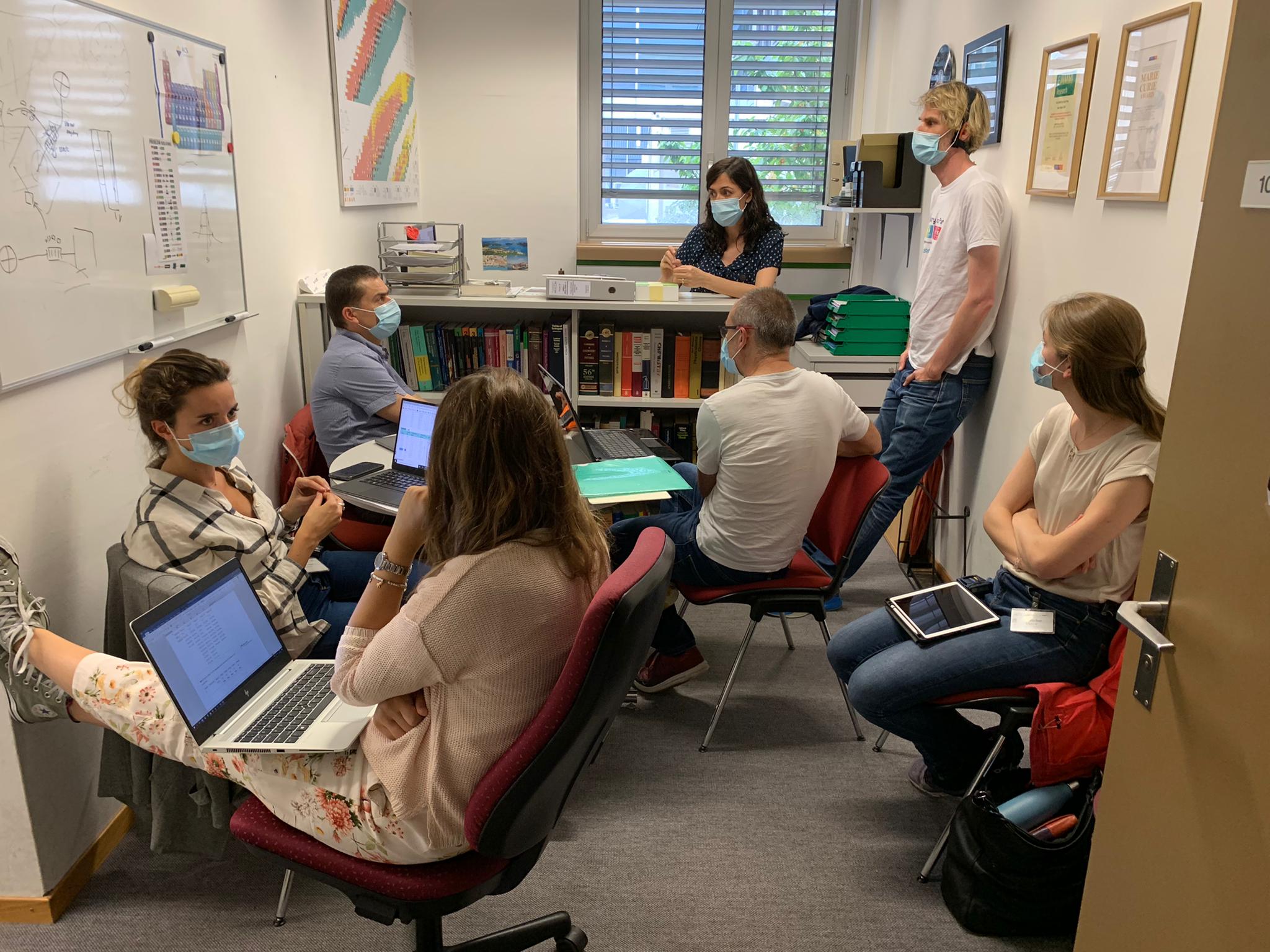 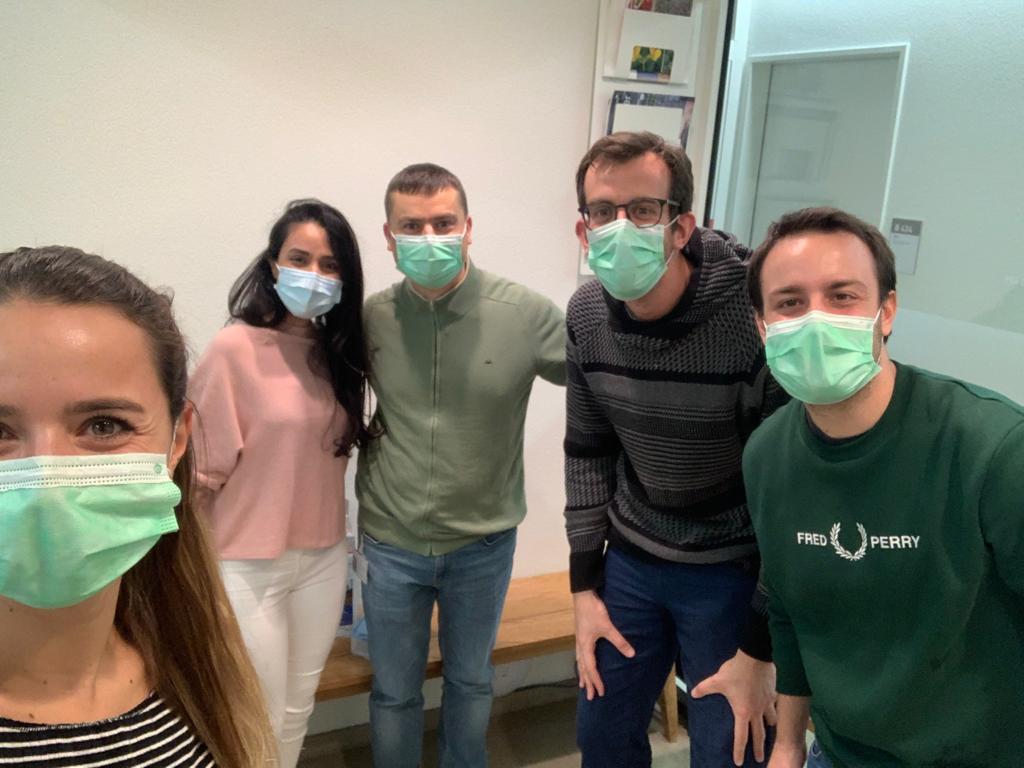 G. Dellepiane – WTTC18
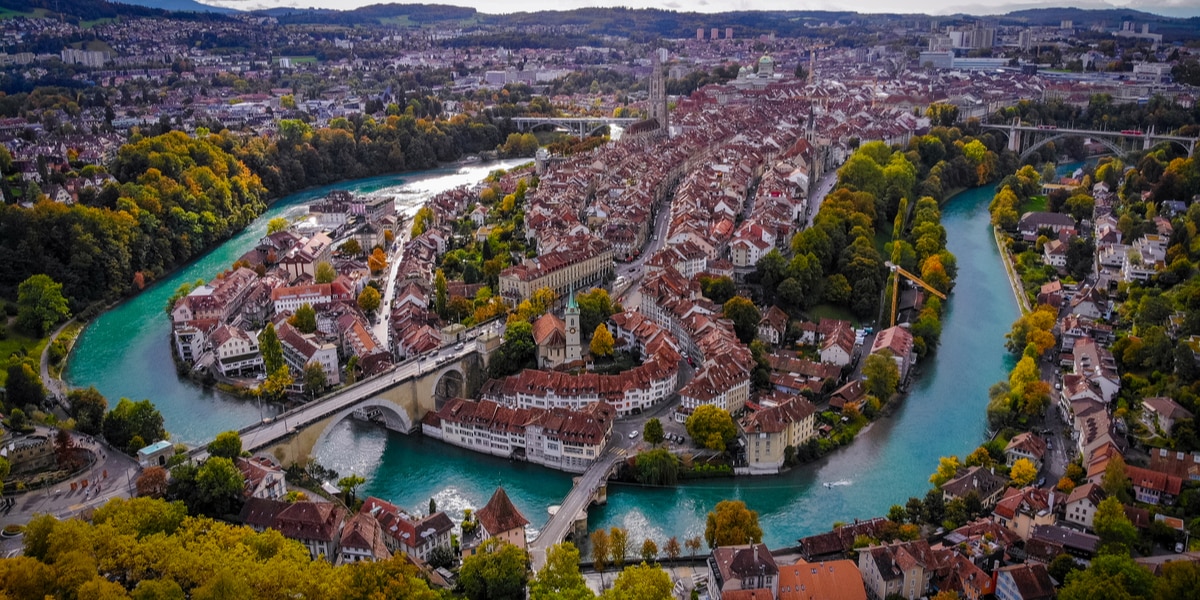 Thank you all for your attention!
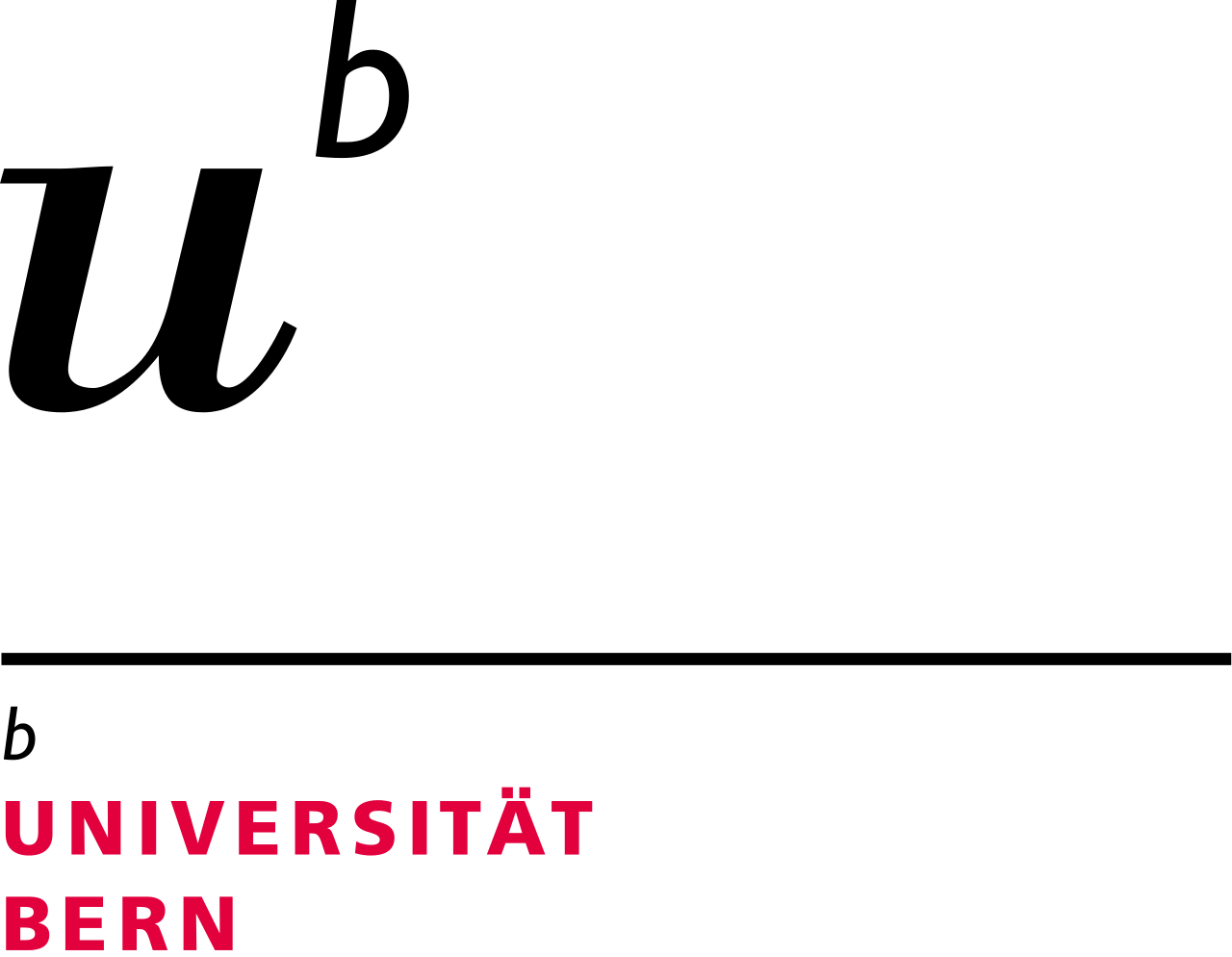 Cross-section measurements: 156Tb (1)
Gd(p,X)
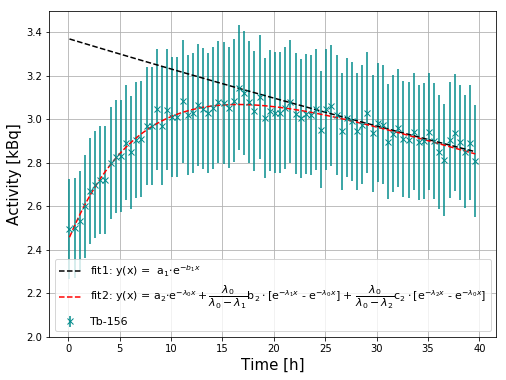 Enriched 156Gd2O3
156m2Tb
(t1/2 = 5.3 h)
EC, β+ (100%)
IT (100%)
IT (100%)
156gTb
156gTb
156Gd
EC, β+ (100%)
EC, β+ (100%)
156Gd
156Gd
G. Dellepiane – WTTC18
B1
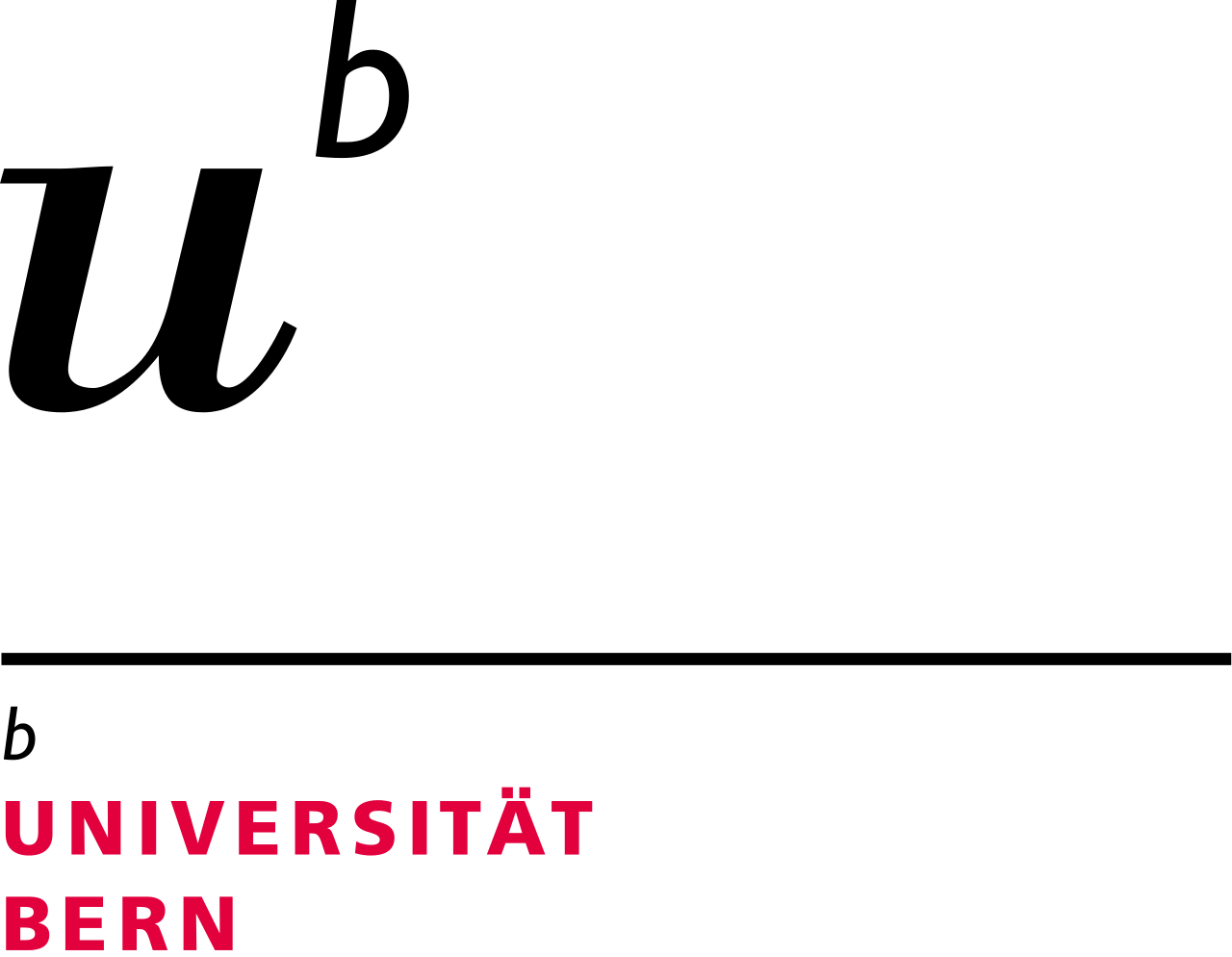 Cross-section measurements: 154Tb
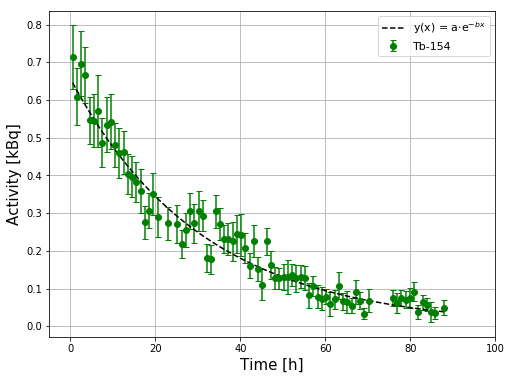 Gd(p,X)
154m2Tb
(t1/2 = 22.7 h)
IT
21.8%
ec, β+
78.2%
EC, β+ (100%)
IT
1.8%
ec, β+
98.2%
154Gd
154Gd
154Gd
154gTb
154gTb
EC, β+ (100%)
EC, β+ (100%)
154Gd
154Gd
G. Dellepiane – WTTC18
B2
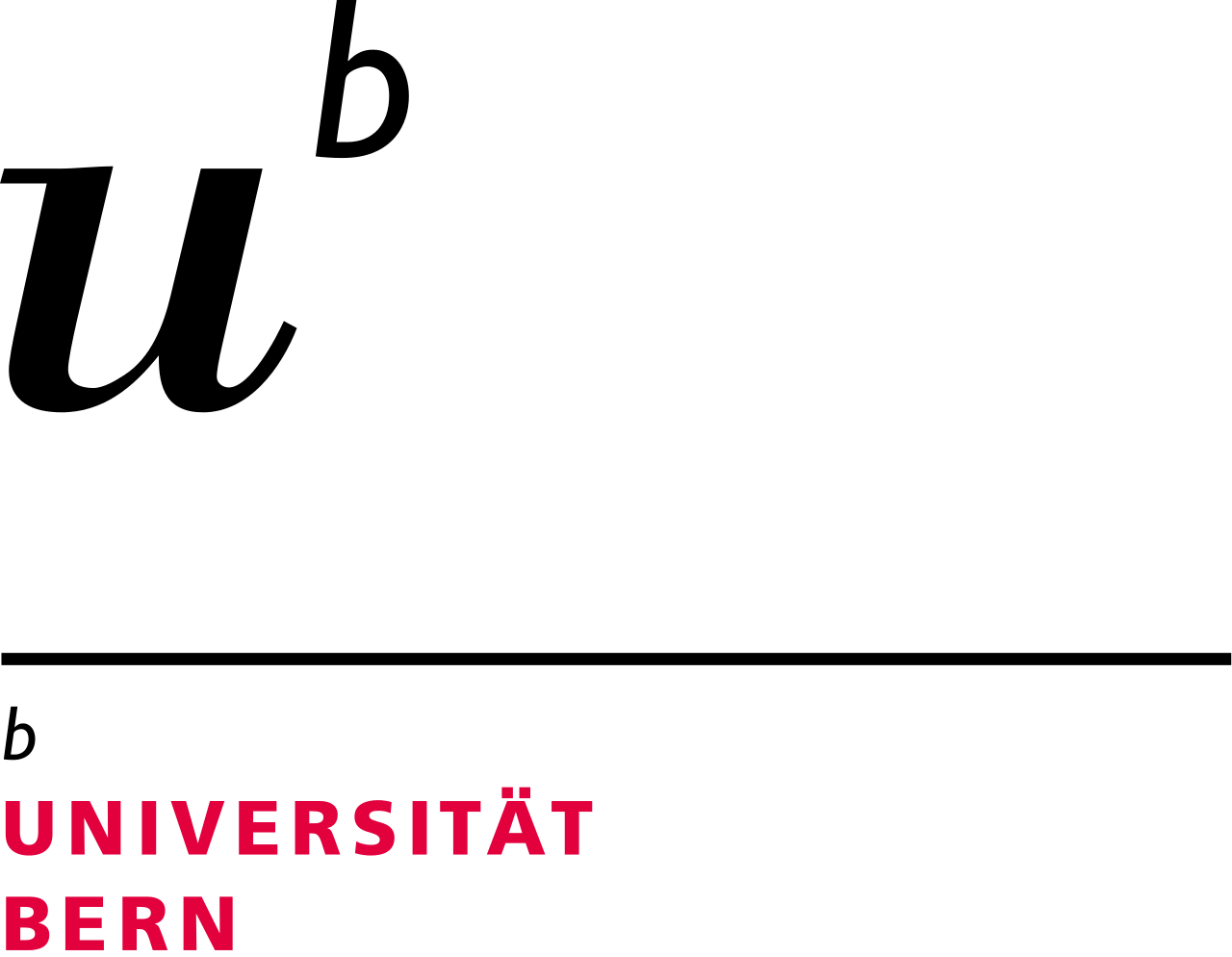 Cross-section measurements: 154Tb
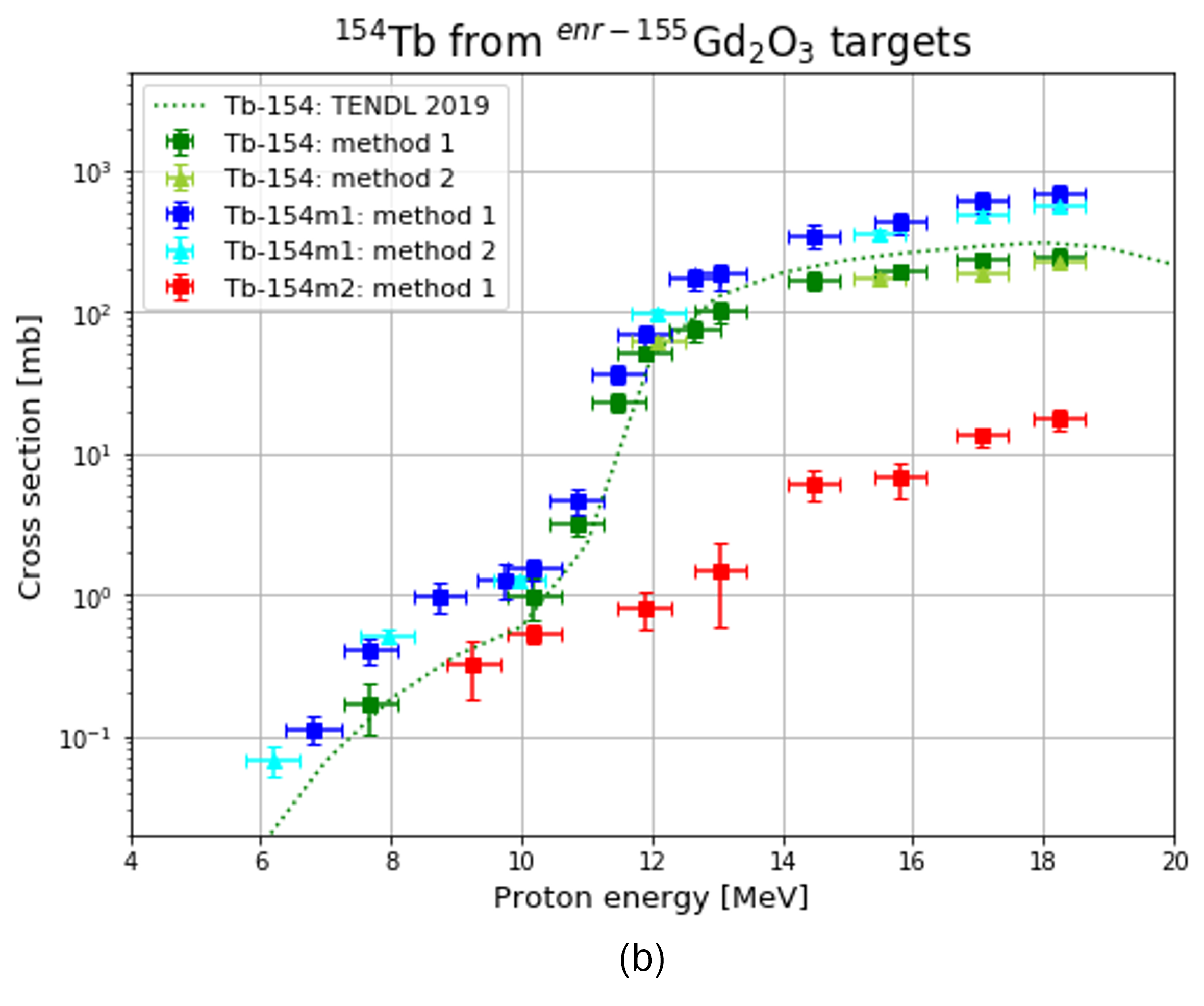 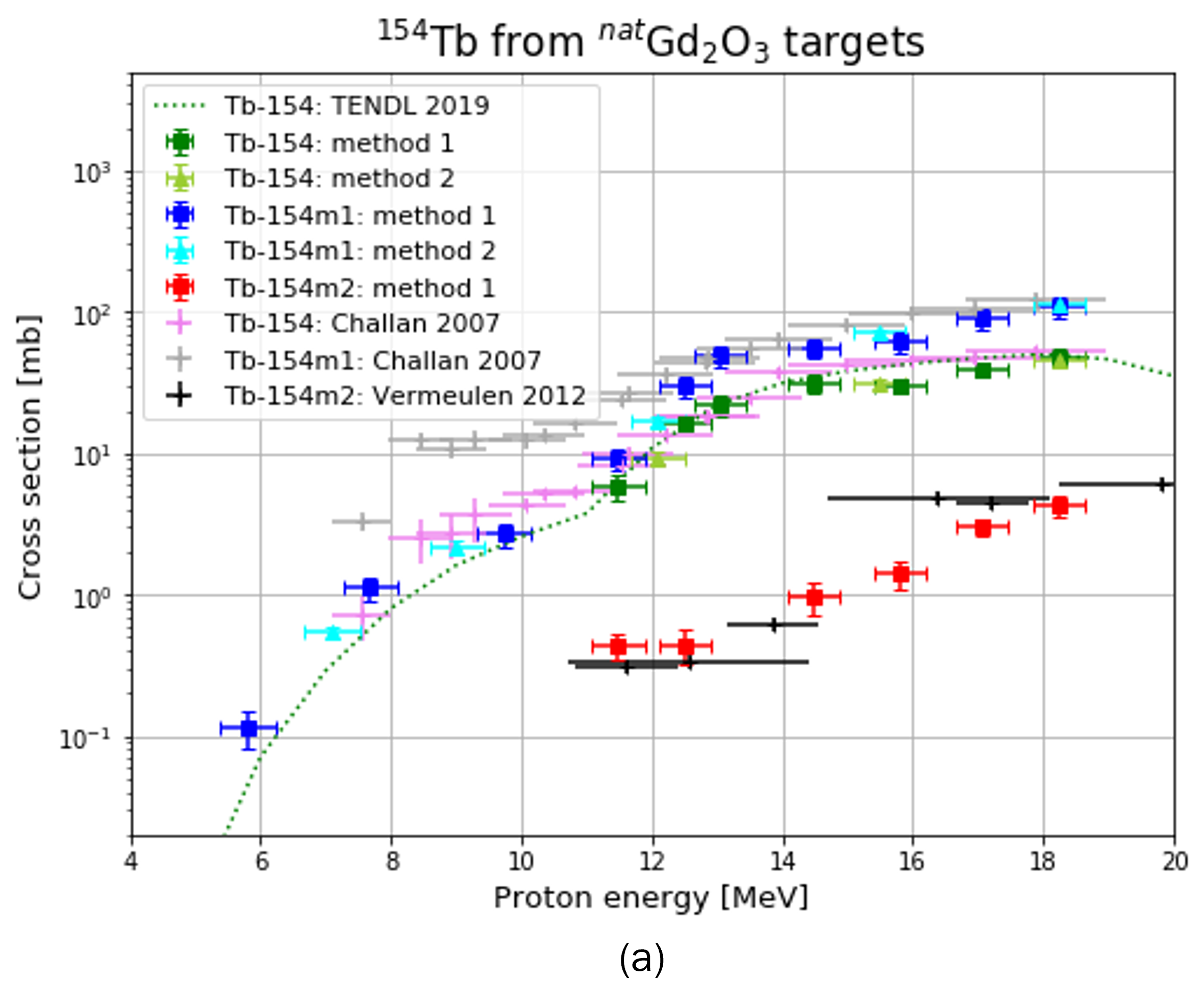 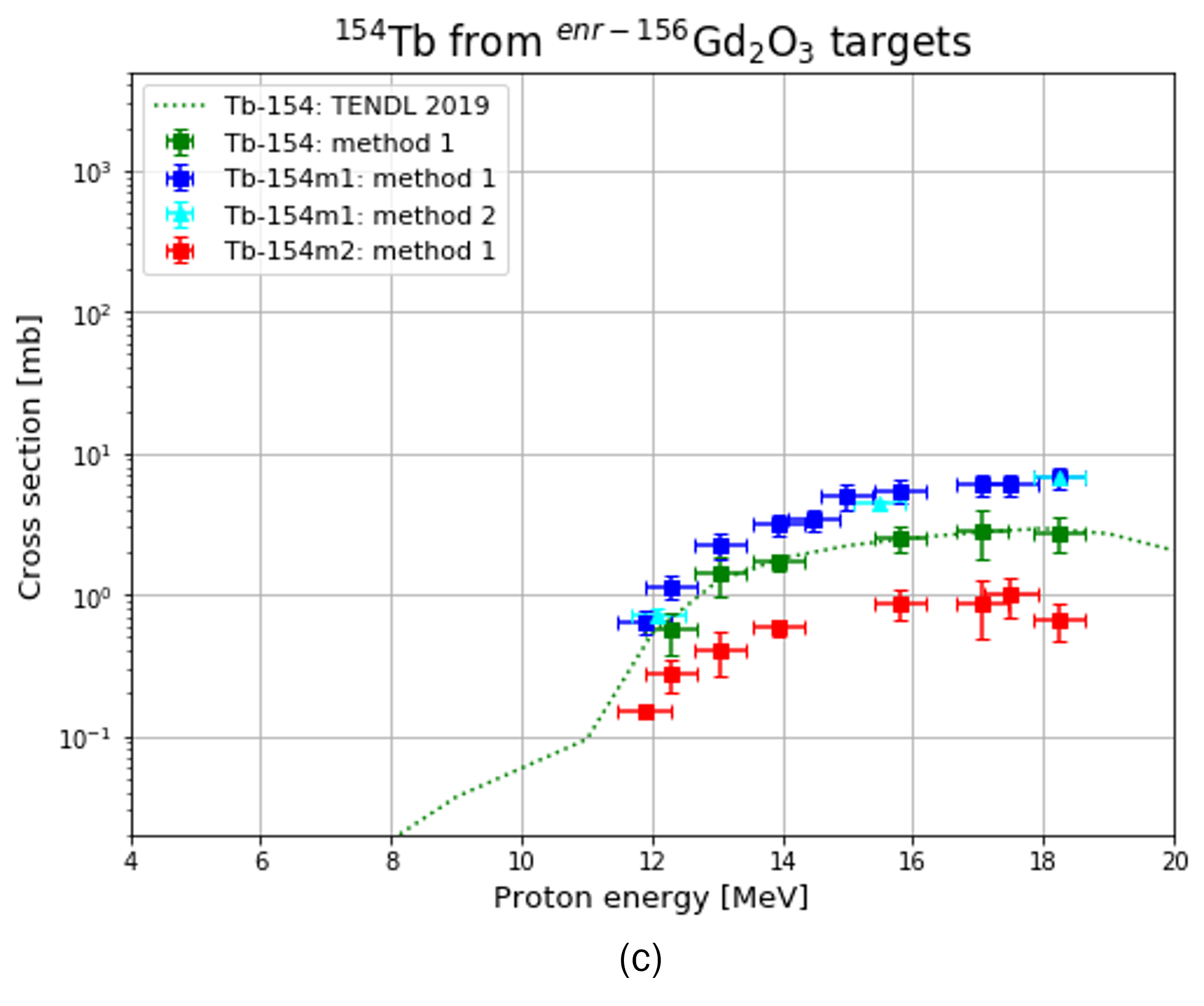 G. Dellepiane – WTTC18
B3